Finding and Understanding Funding Opportunity Announcements
Amy Mistretta
Sheri Cummins
Learning Objectives
Upon completion of this session, participants will be able to:

Have a thorough understanding of the different types of funding opportunities
Find funding opportunites of interest 
Navigate a Funding Opportunity Announcement (FOA) or Notice of Special Interest (NOSI) efficiently to identify all the elements required to submit a responsive, compliant, and complete application
2
Funding Opportunities
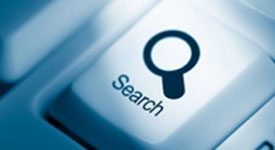 3
Funding Opportunities
NIH advertises availability of grant support through
Funding Opportunity Announcements (FOAs)
Notices of Special Interest (NOSIs)
More than 1200 active FOAs at any given time
Each FOA has specific requirements and instructions for submitting an application 
Know how to find the best FOA for you!
4
What type of FOAs are available?
Parent Announcements – Trans-NIH; broad FOAs for investigator-initiated research for a specific activity code
Program Announcements (PAs) – One or more NIH ICs; highlight areas of scientific interest
PAS (PA with set-aside funds)
PAR (PA with special receipt, referral, and/or review considerations)
Requests for Applications (RFAs) – One or more NIH ICs; highlight well-defined area of science; set-aside funds and anticipated number of awards
Notices of Specials Interest (NOSIs) – Notices to highlight particular areas of science that ICs are interested in funding
https://grants.nih.gov/grants/how-to-apply-application-guide/prepare-to-apply-and-register/understand-funding-opportunities.htm
5
Parent Announcements
https://grants.nih.gov/grants/guide/parent_announcements.htm
6
Types of Notices
Notices of NIH Policy Changes 
Policy notices published in the NIH Guide for Grants and Contracts supersede information in the NIH Grants Policy Statement 
Compliance with policy updates become a term and condition of award 
NIH incorporates policy notices into the annual update of the NIH Grants Policy Statement
7
Types of Notices
Notice of Information 
Notice of Change
Notice of Participation
Notice of Expiration 
Notice of Extension 
Notice of Correction 
Notice of Intent to Publish (NOITP)
Notice of Special Interest (NOSI)
8
Where are FOAs Published?
Grants.gov
Central location for all federal grant opportunities
NIH Guide for Grants and Contracts
NIH's official publication of notices of grant policies, guidelines and funding opportunity announcements (FOAs)
Subscribe to NIH Guide for Grants and Contracts Weekly NIH Funding Opportunities and Notices email
NIH Institute or Center (IC) websites
9
Search – Grants.gov
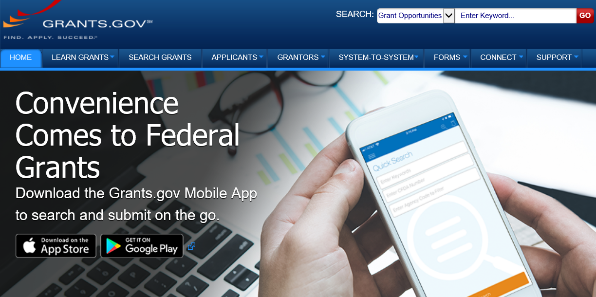 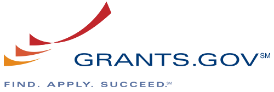 10
Grants.gov Search Screen
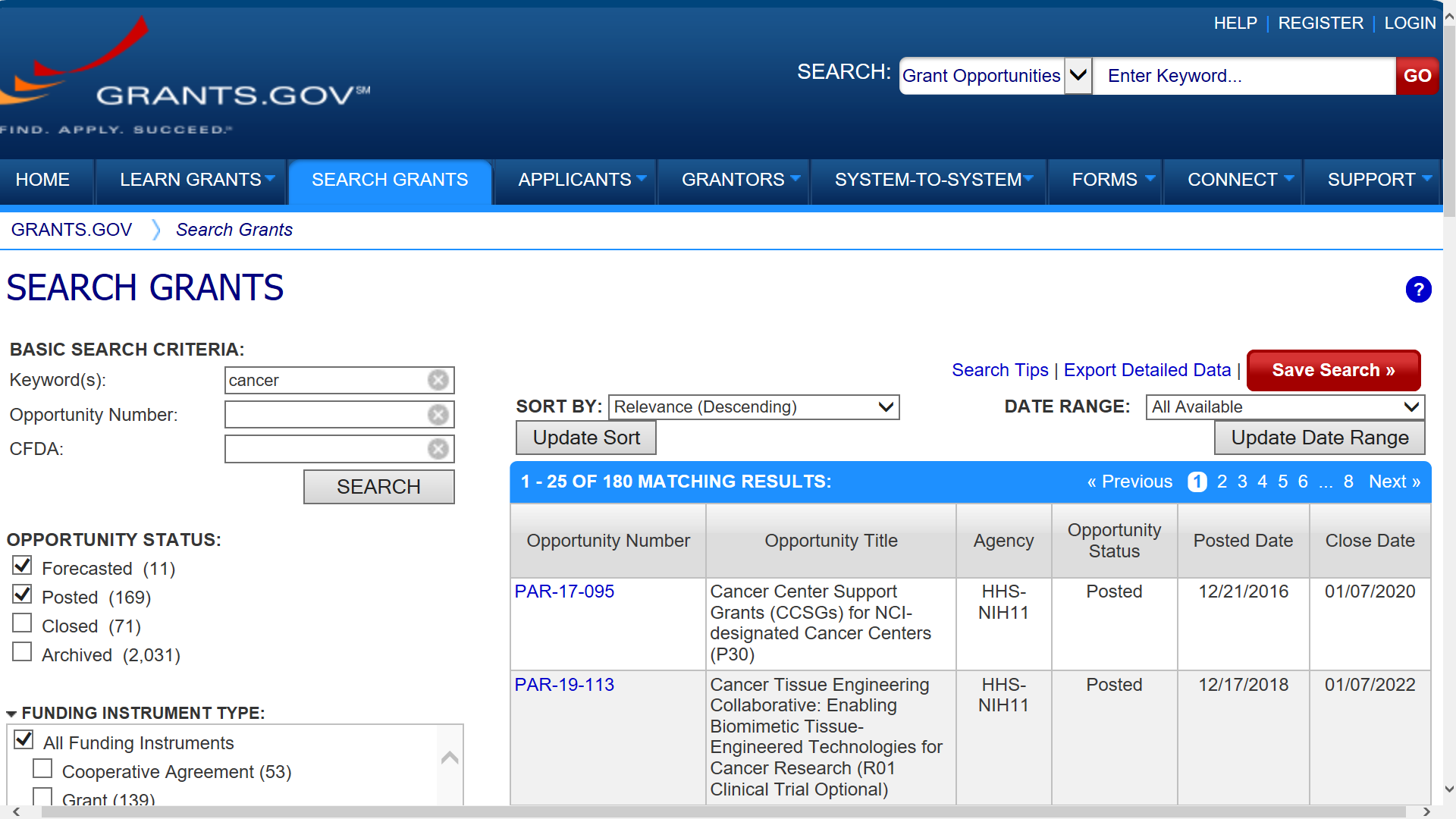 Export results to .csv file
Search by keyword, opportunity number, or CFDA
Search Tips
OR or || (default)
AND or &&
“exact phrase”
Login to your Grants.gov account to Save and Manage searches
11
Grants.gov Search Screen – Opportunity Status Filter
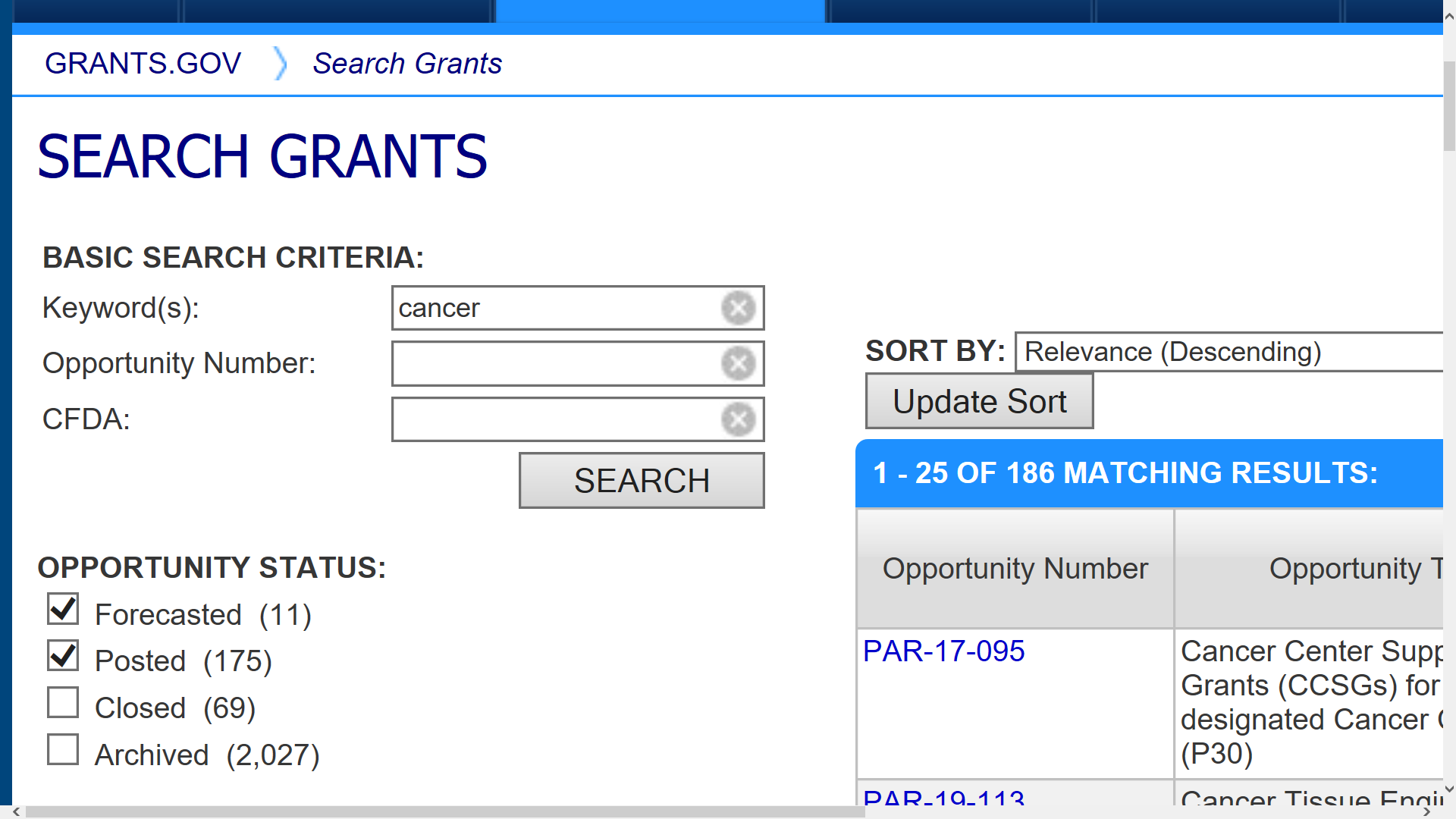 Search filters
“Forecasted” lists Notices of Intent to Publish – not published opportunities
Number of results that match the criteria
12
Grants.gov Search Screen – Funding Instrument Type Filter
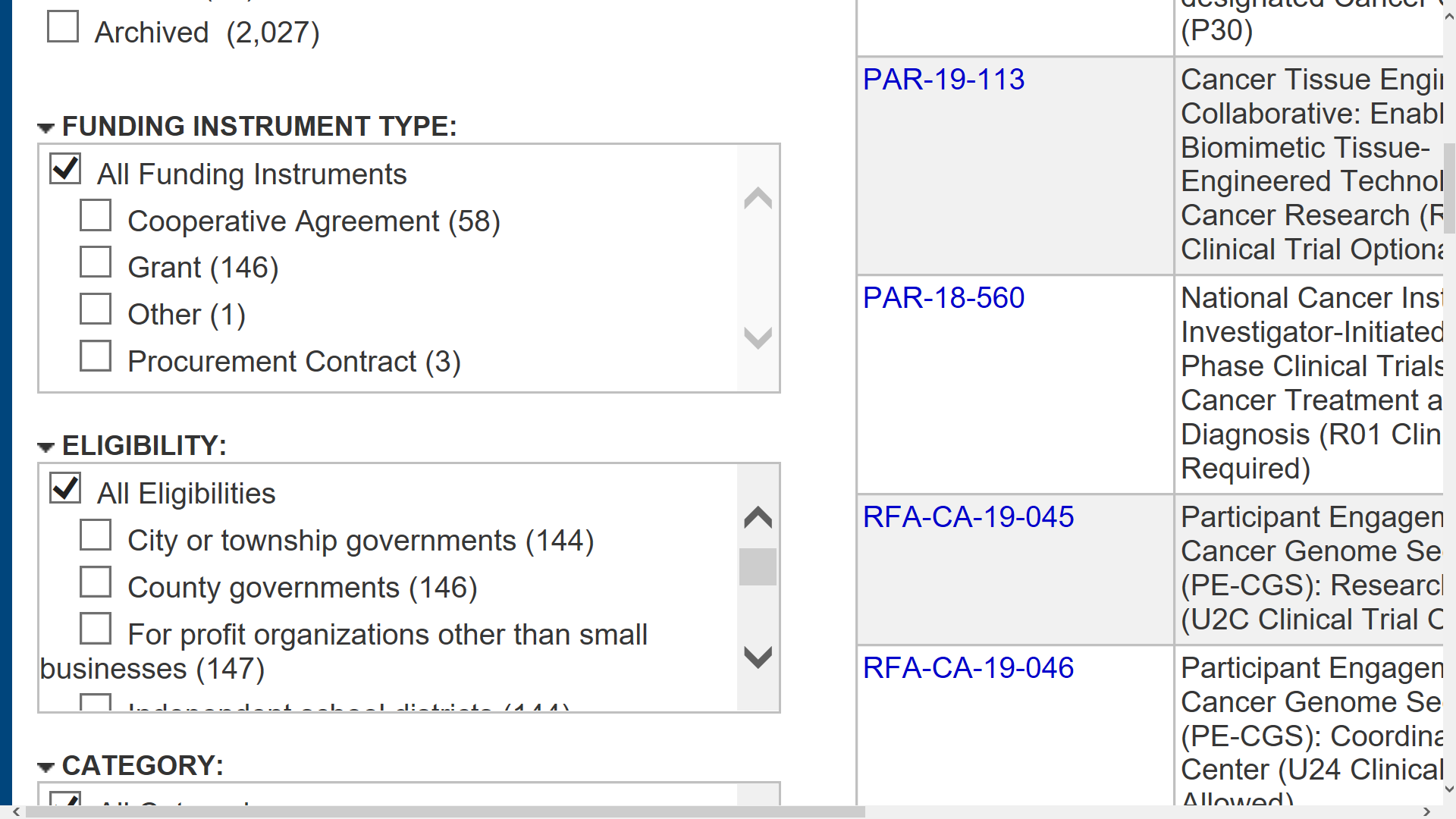 Funding Instrument Type
Cooperative Agreement (NIH)
Grant (NIH)
Procurement Contract
Other
13
Grants.gov Search Screen – Eligibility Filter
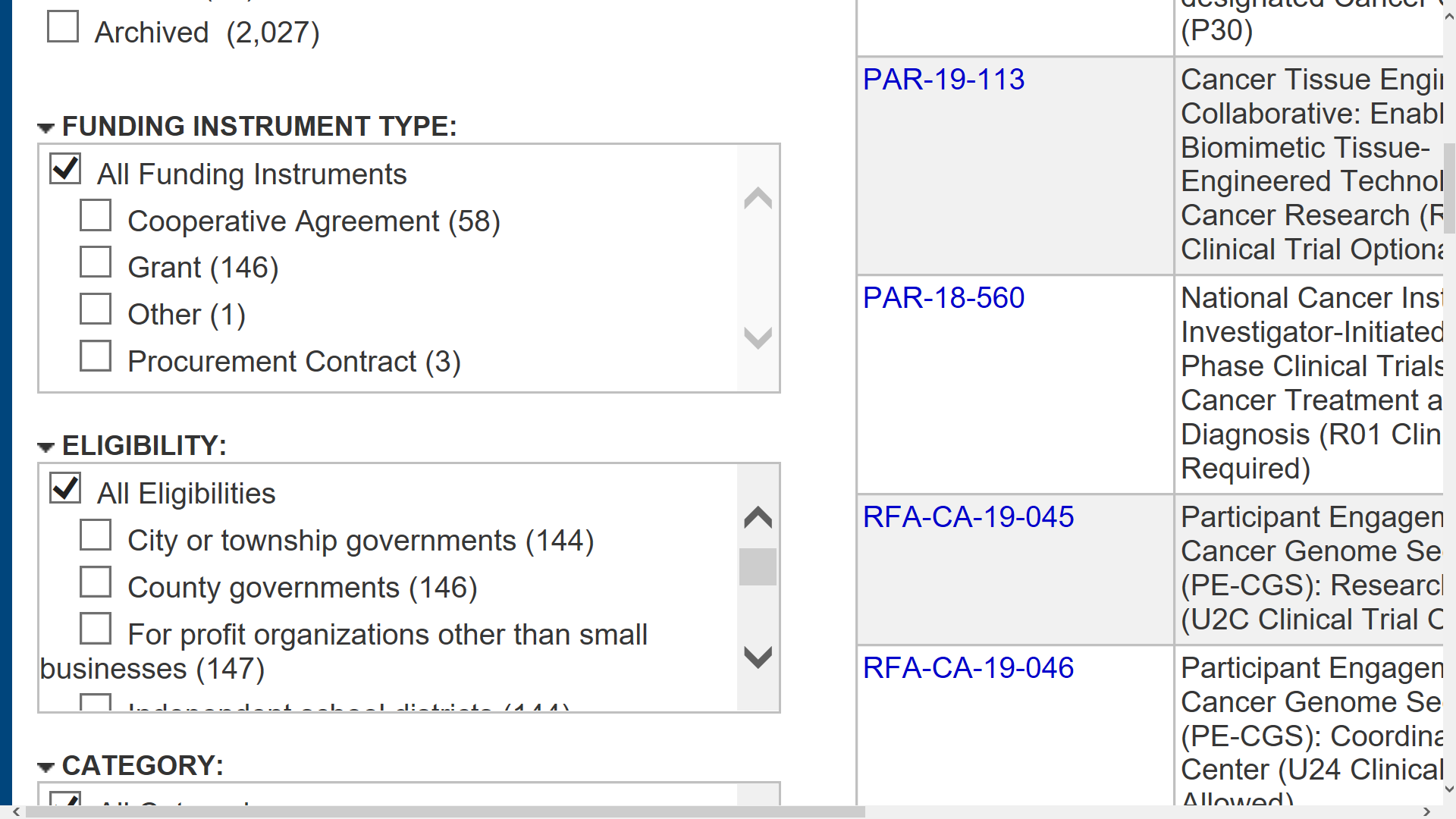 Eligibility
City or township governments
County governments
For profit organizations other than small businesses
Independent school districts
Individuals
Native American tribal governments
Nonprofits (other than institutions of higher education)
Private institutions of higher education
Public/state controlled institutions of higher education
Public/Indian housing authorities
Small businesses
Special district governments
State governments
Other
Unrestricted
14
Grants.gov Search Screen – Category Filter
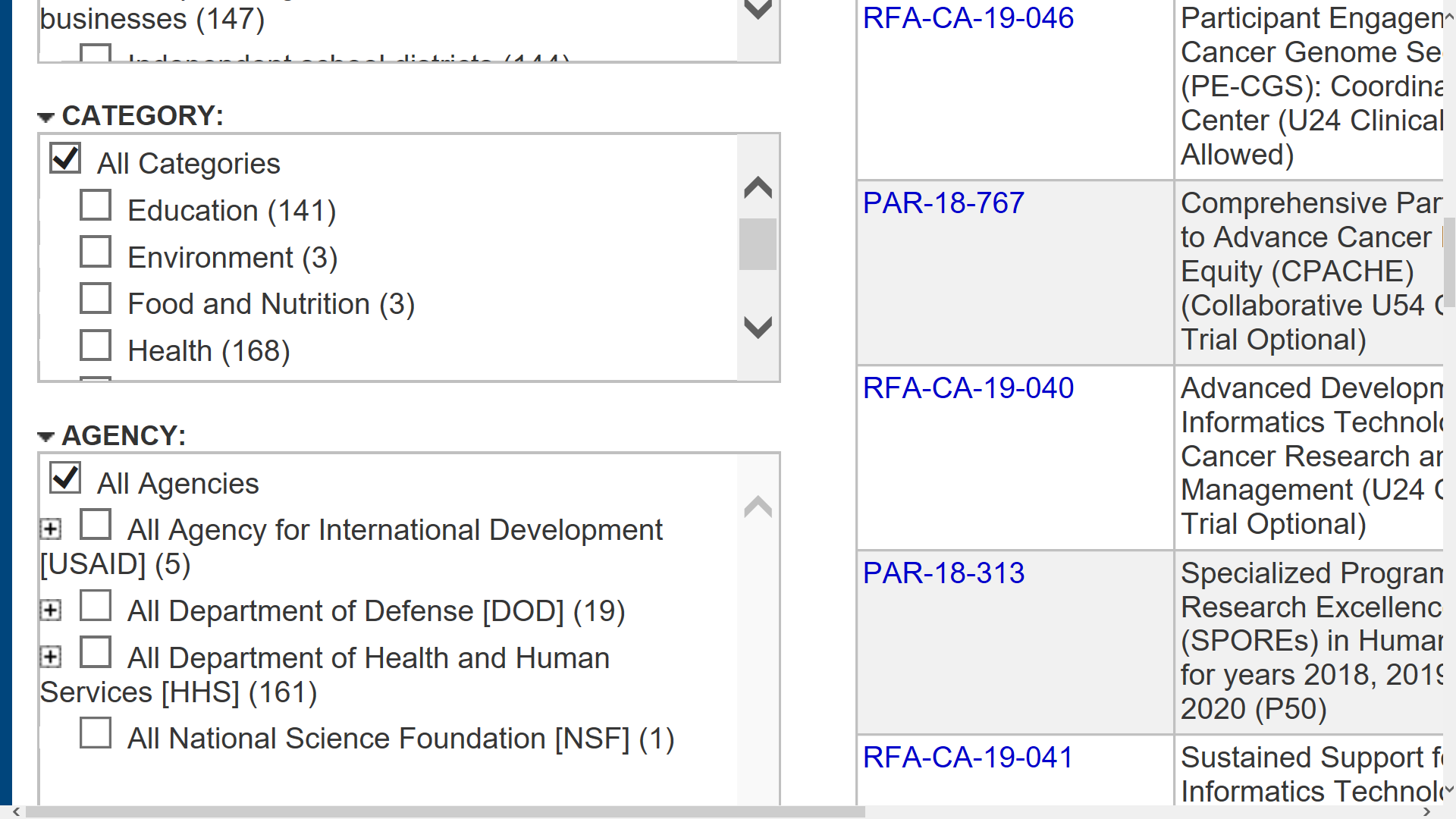 Category
Agriculture
Arts
Business and Commerce
Community Development
Consumer Protection
Disaster Prevention and Relief
Education
Employment, Labor and Training
Energy
Environment
Food and Nutrition
Health
Housing
Humanities
Income Security and Social Services
Information and Statistics
Law, Justice and Legal Services
Natural Resources
Other
15
Grants.gov Search Screen – Agency Filter
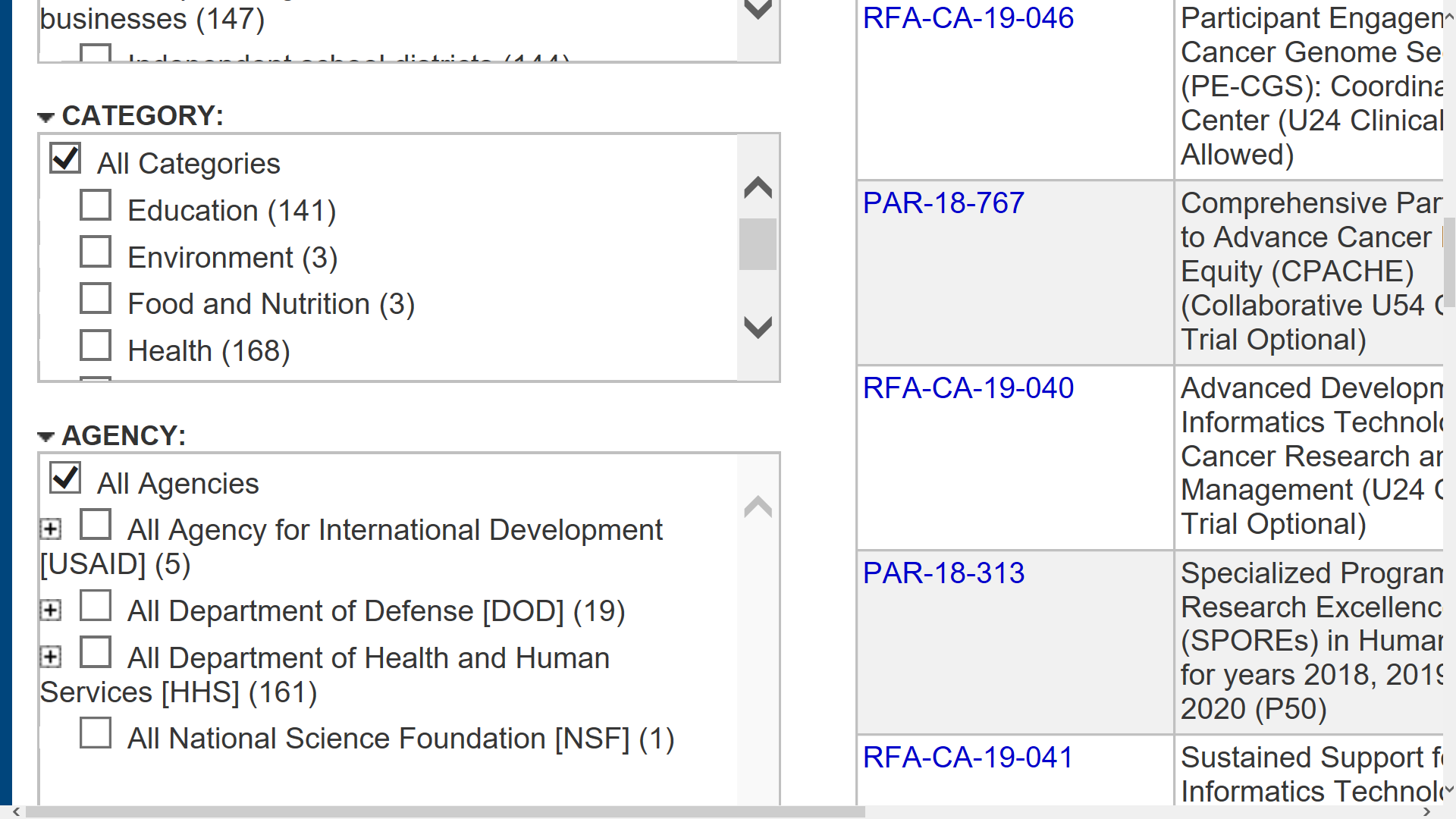 Agency
All Agencies
Specific Agencies
E.g., All Department of Health and Human Services
Specific Sub-agencies
E.g., National Institutes of Health
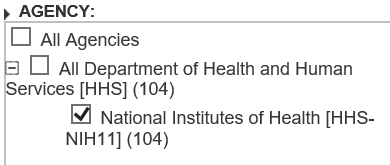 16
Grants.gov Search Screen – Select FOA
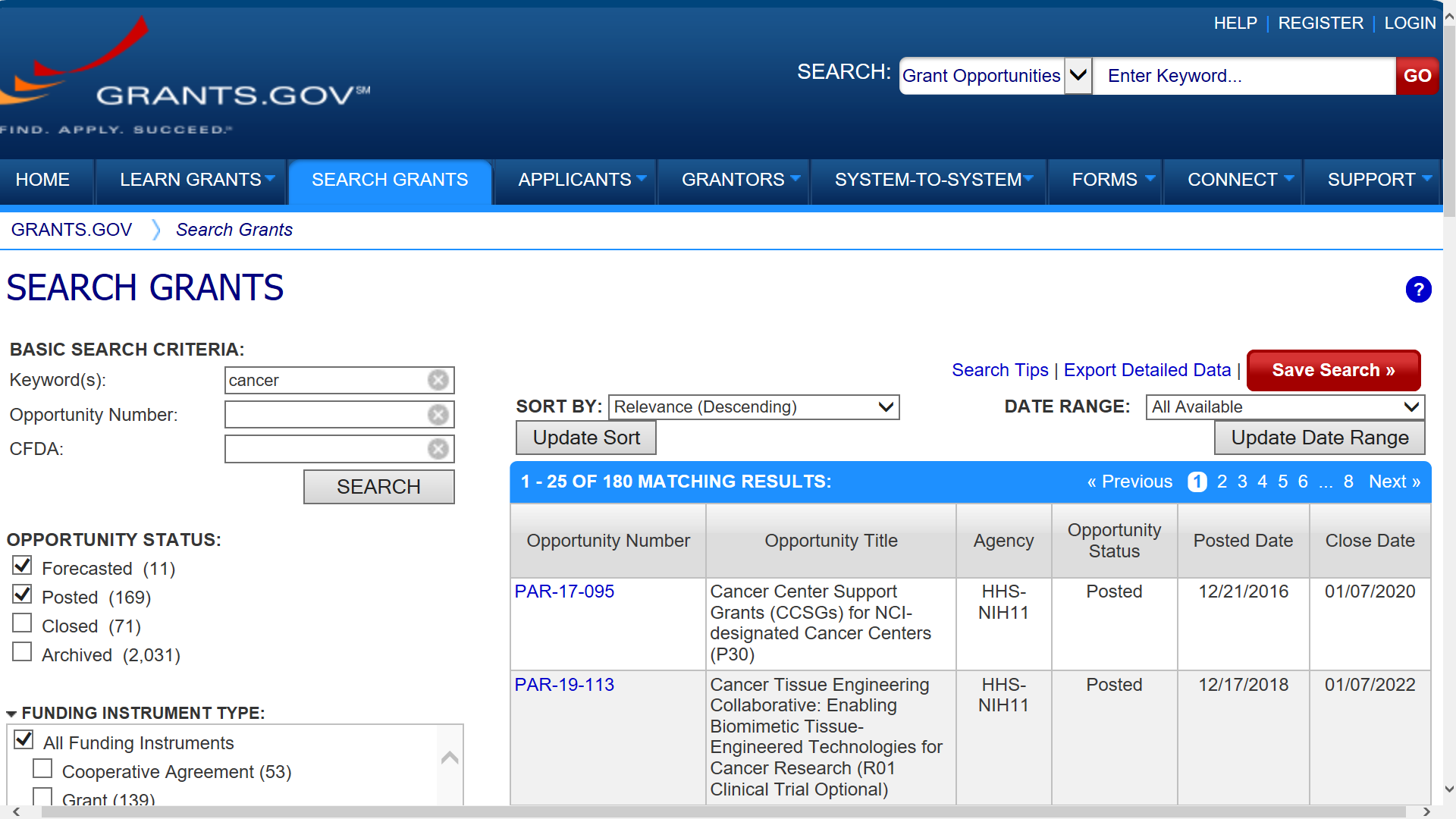 Click Opportunity Number
17
View Grant Opportunity – Apply & Subscribe
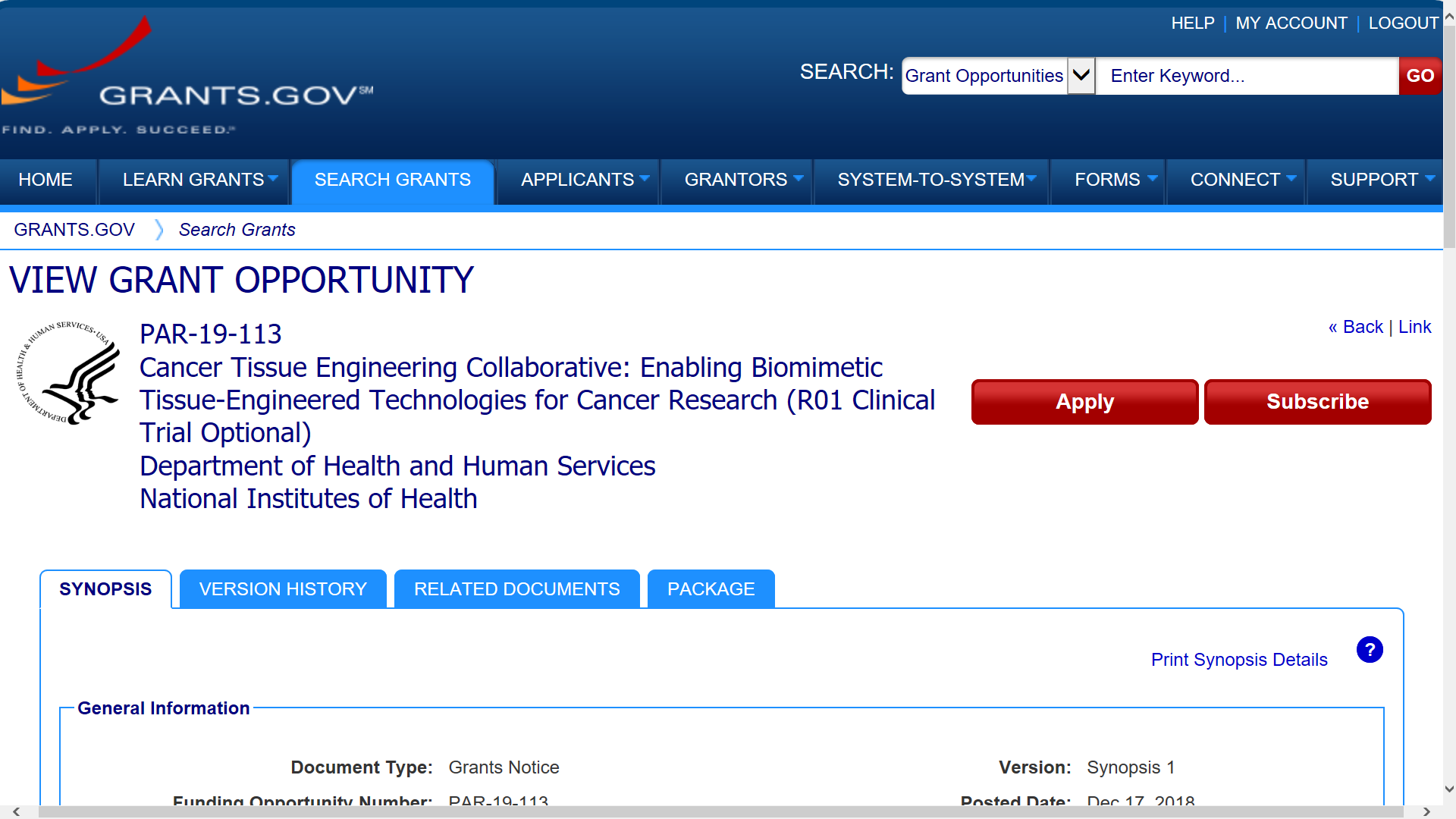 Can subscribe to Grants.gov updates for FOA (e.g., new form package; close date change)
Can apply using Grants.gov Workspace (single-project only)
18
View Grant Opportunity – Synopsis
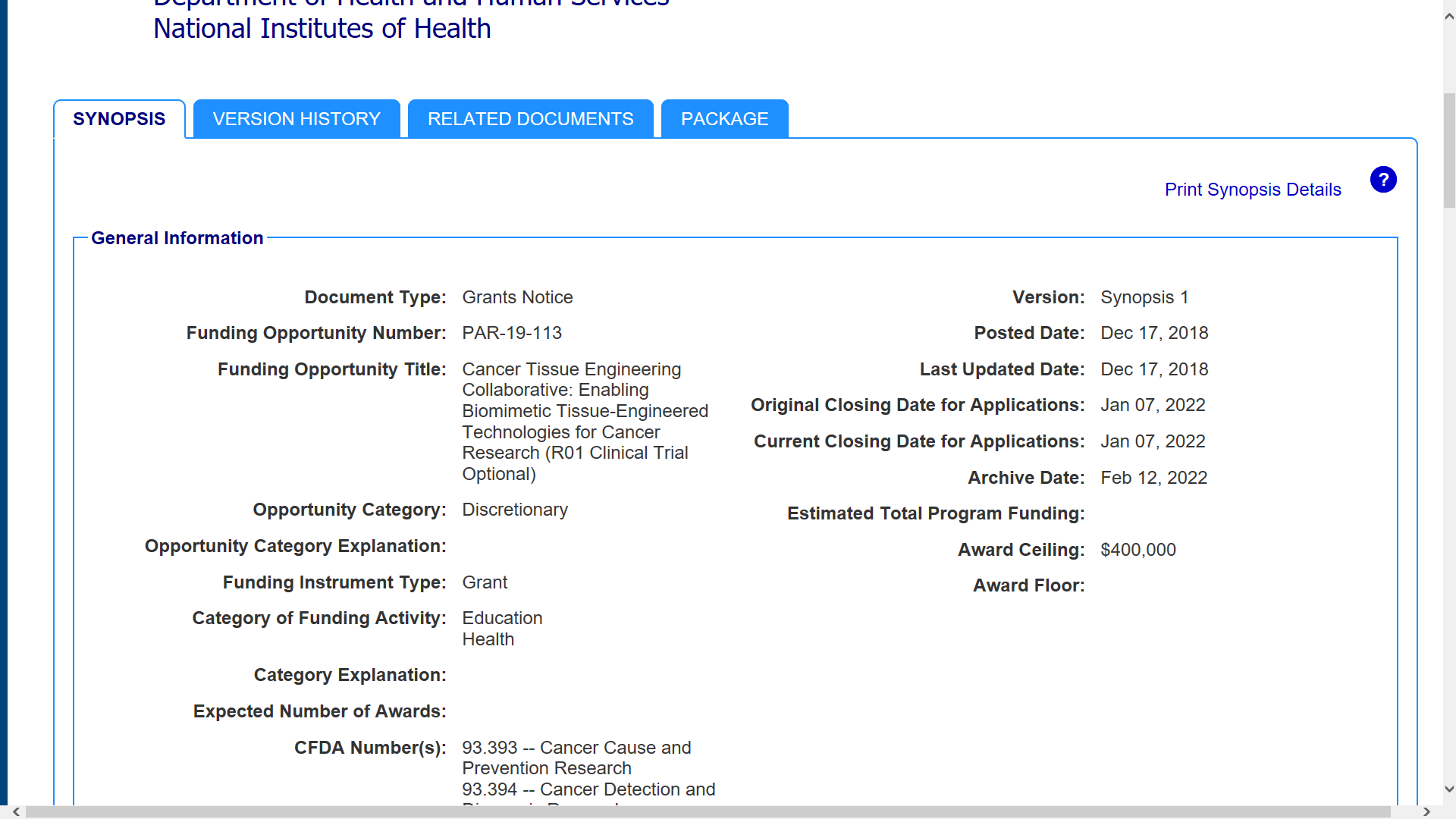 Grants.gov has a synopsis (subset) of full announcement
General Information
19
View Grant Opportunity – Eligibility
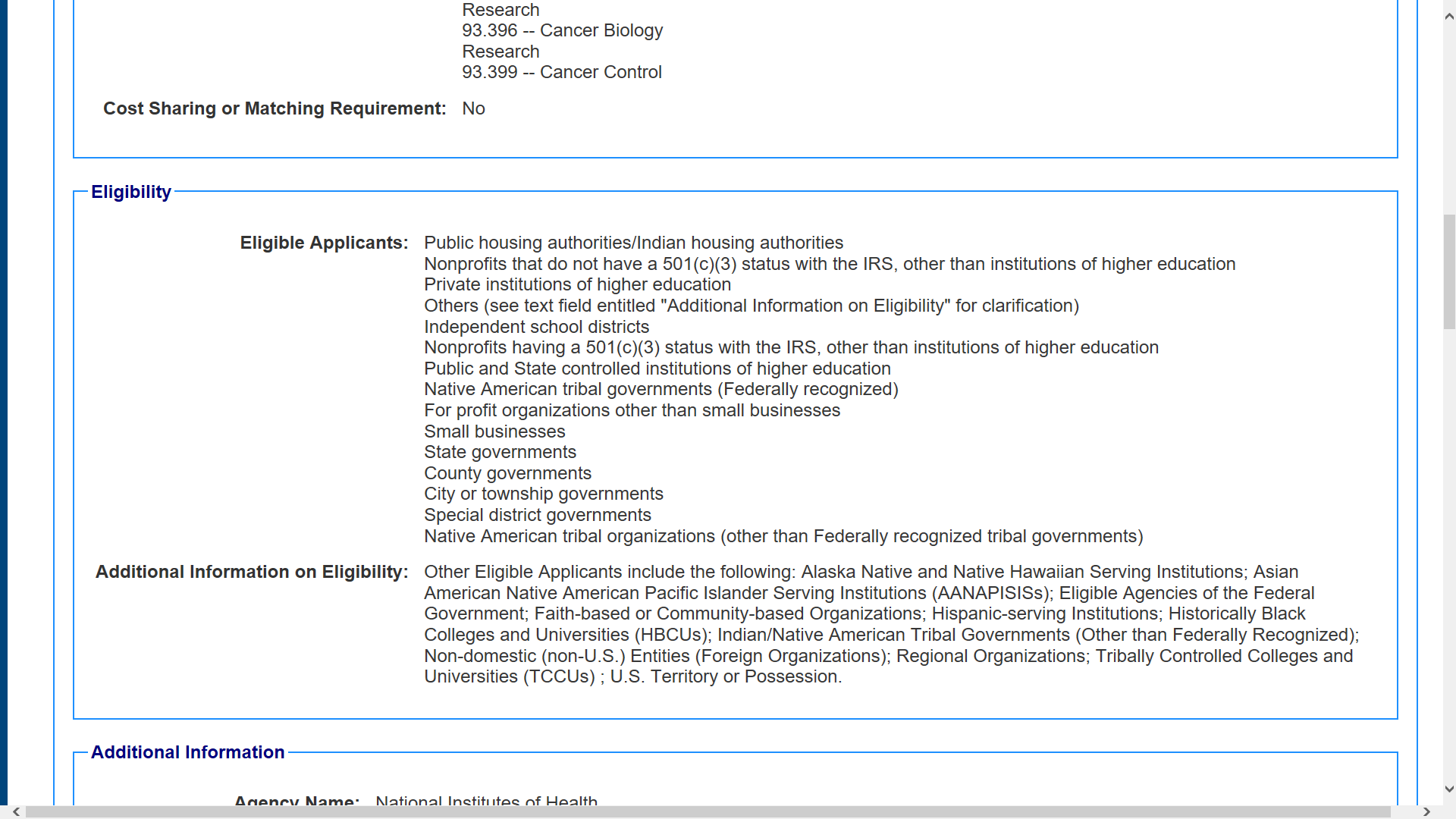 Organization eligibility categories; full NIH announcement may have additional organization and PI eligibility restrictions
20
View Grant Opportunity – Additional Information
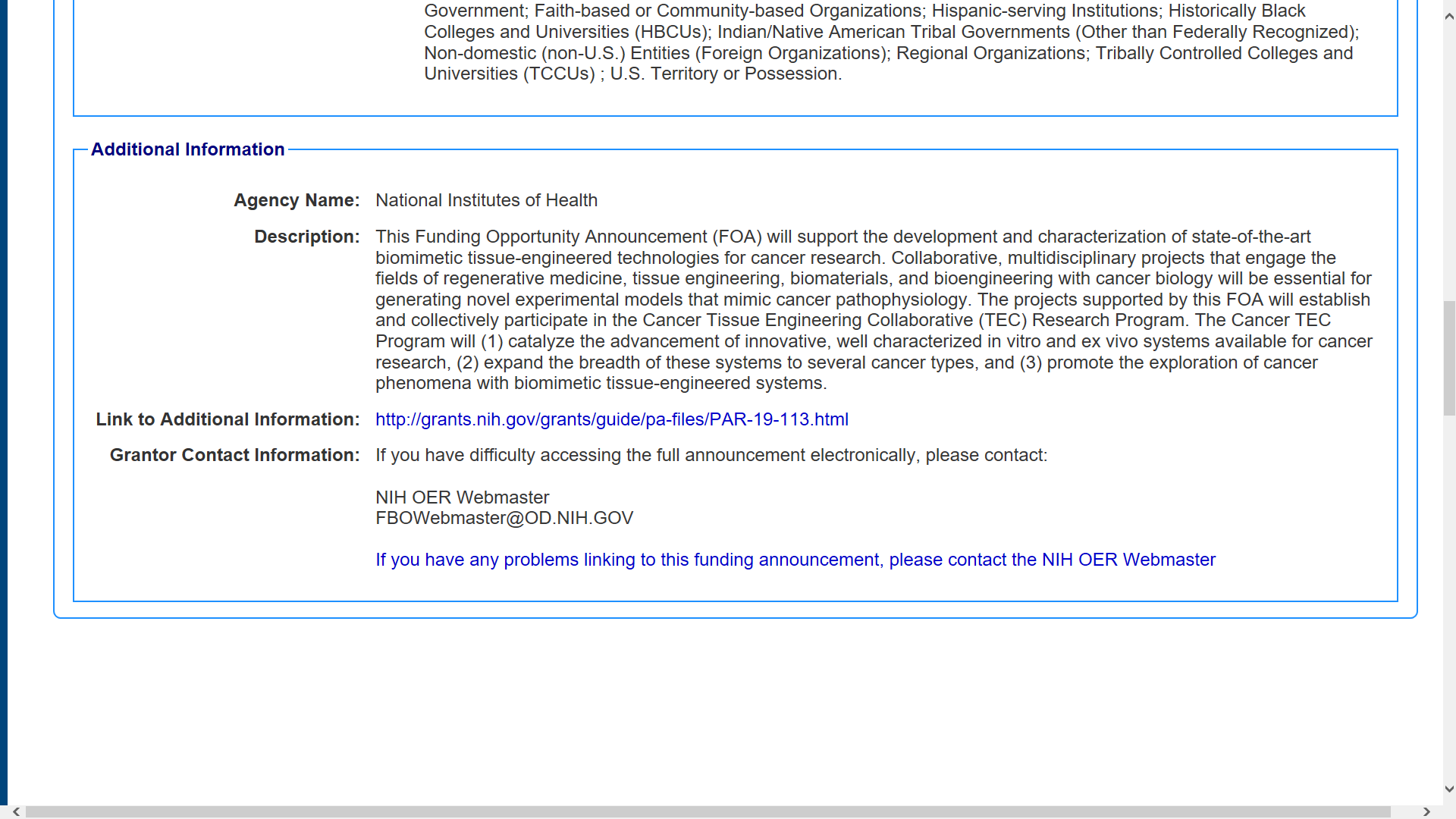 Description = Funding Opportunity Purpose in NIH Guide for Grants & Contracts
Link to full announcement in NIH Guide for Grants & Contracts
Grants.gov search only searches information available in synopsis
Grants.gov notifications only notify users of changes to synopsis and application package information
21
View Grant Opportunity – Package tab
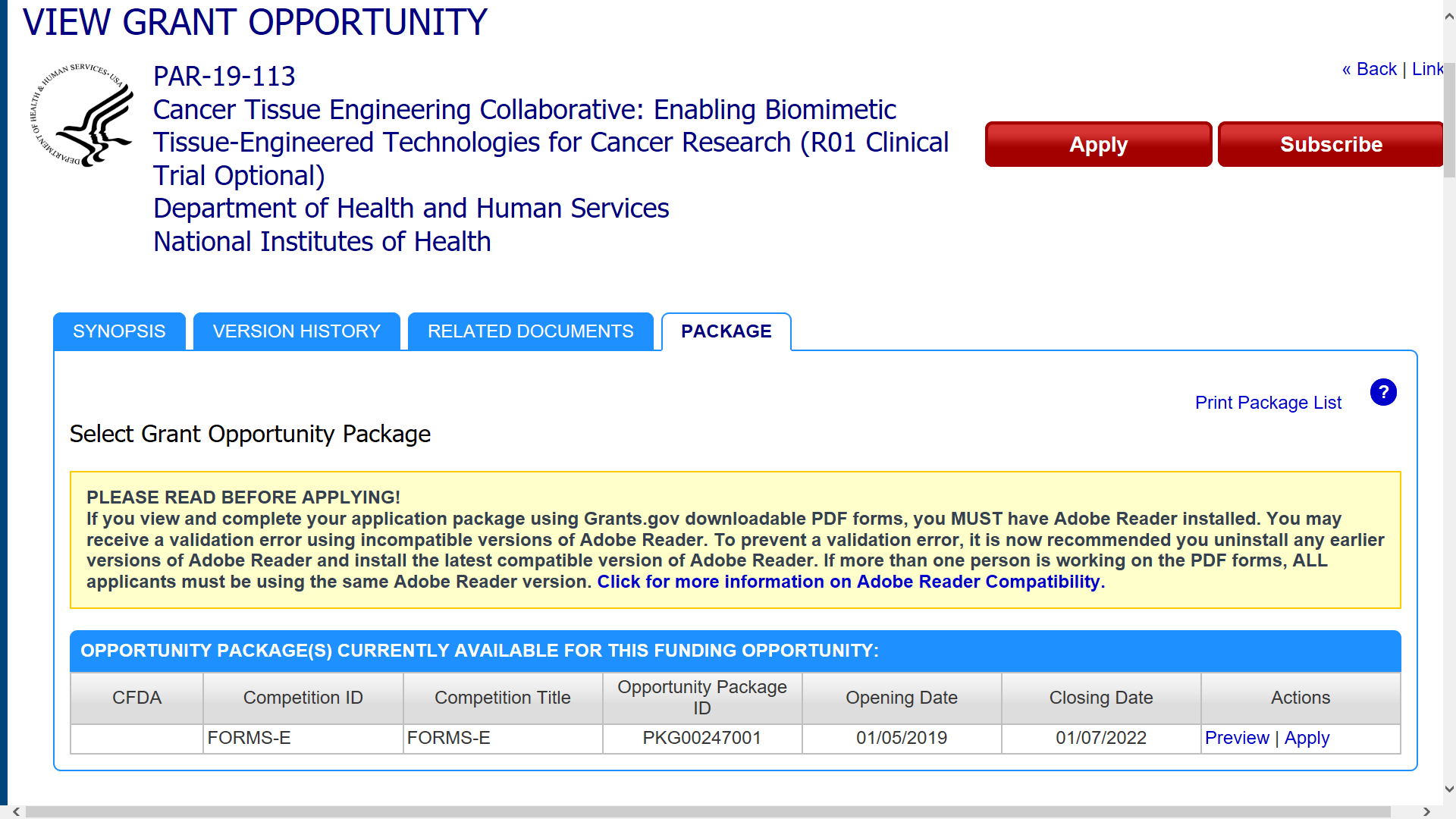 Preview allows you to see the mandatory and optional application forms posted for the opportunity
22
Preview – Available Application Forms
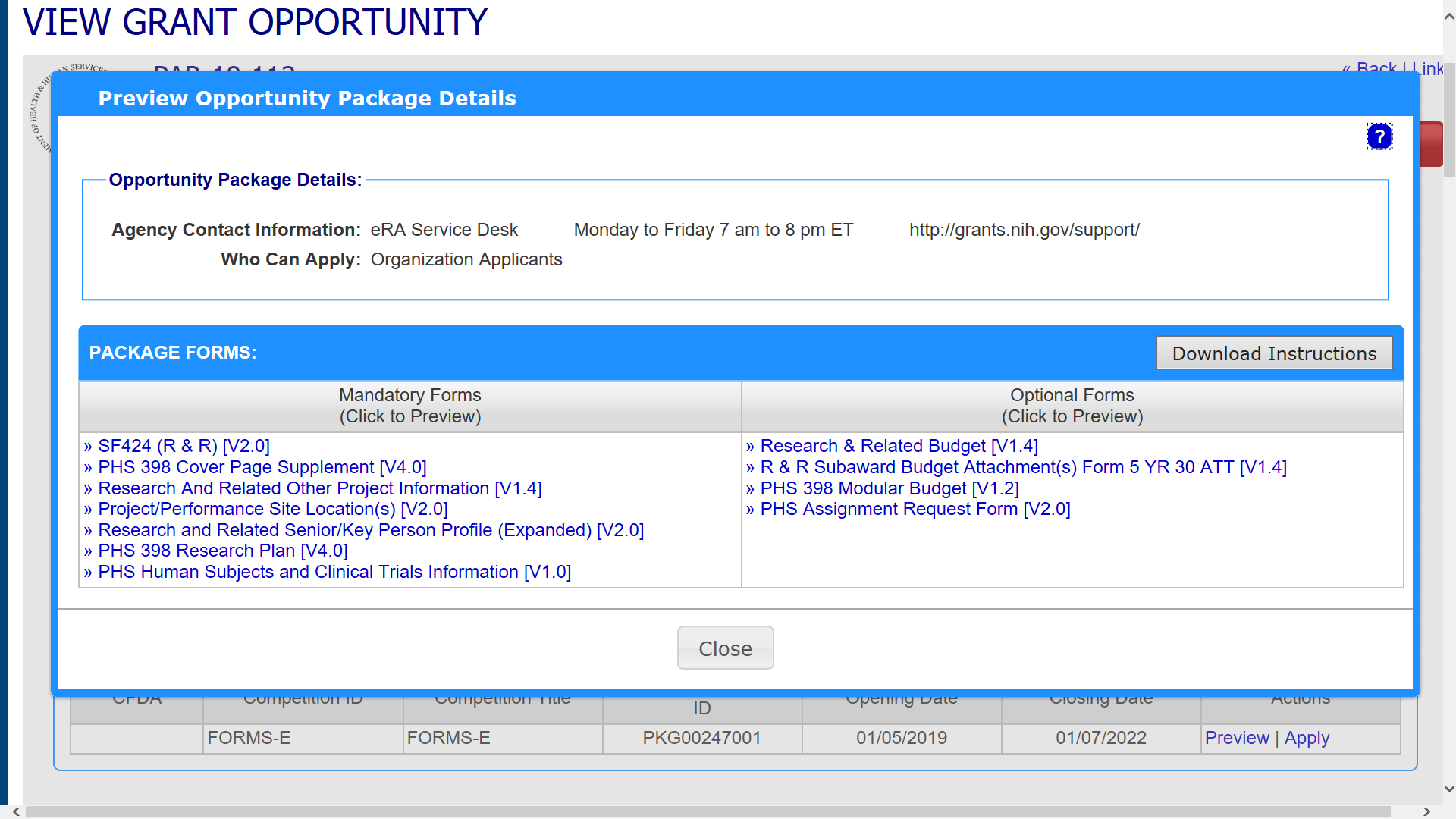 23
Search – NIH Guide for Grants & Contracts
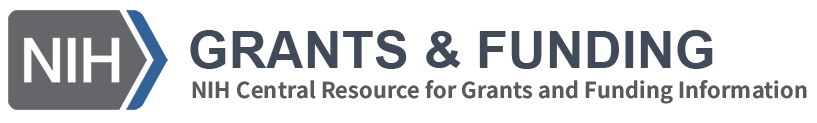 24
NIH Guide for Grants and Contracts
25
NIH Guide Searching
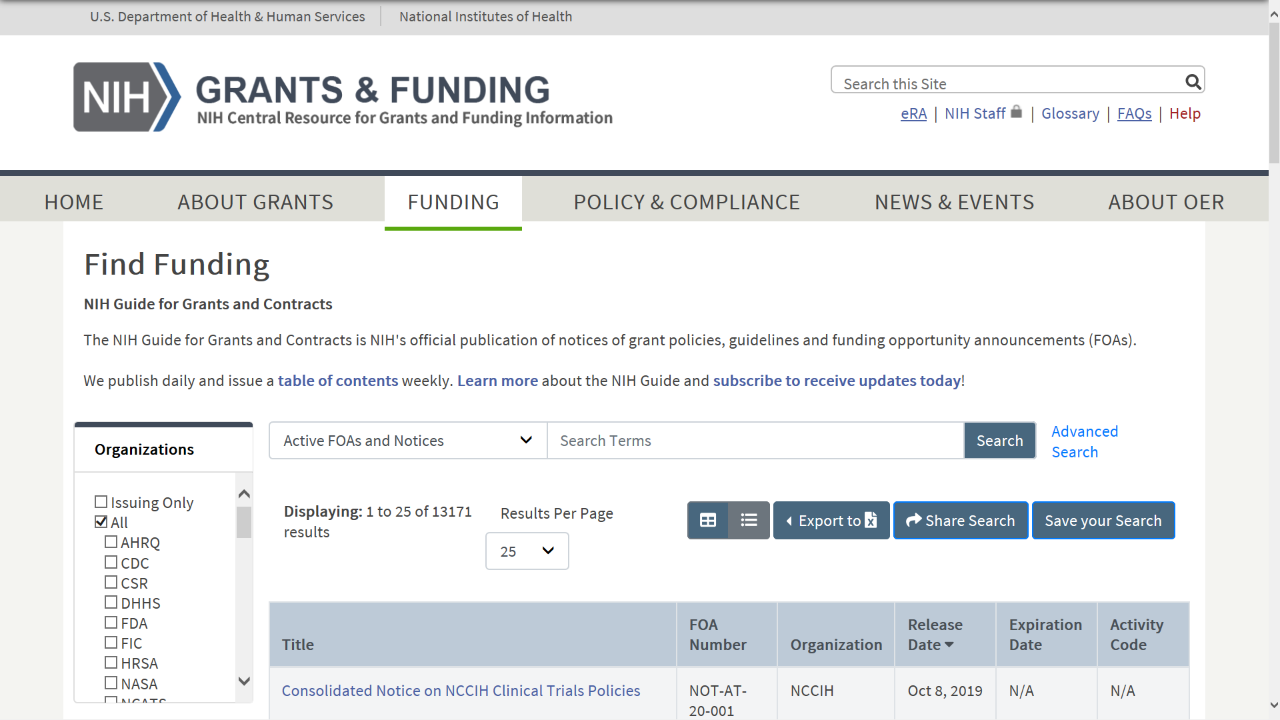 Enter key words to search by subject area, FOA number
Options to Export, Share or Save searches
26
NIH Guide Searching
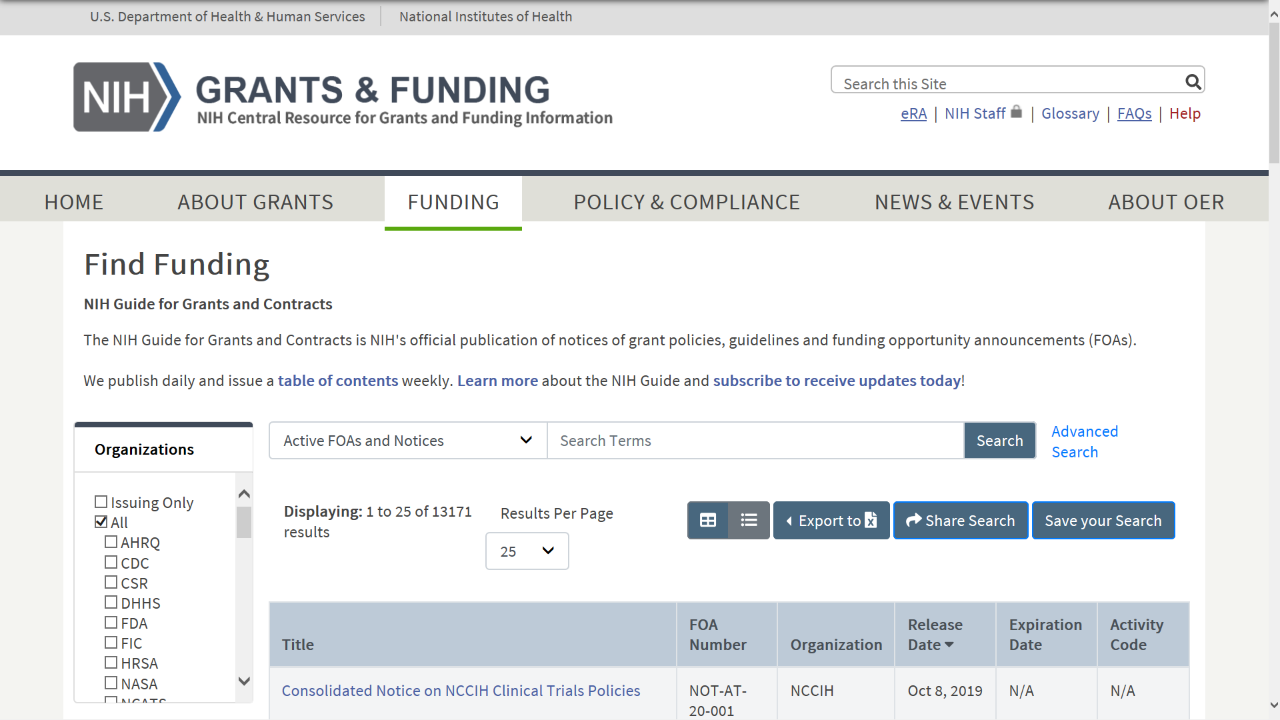 Narrow your search based on 
FOA status:
All FOAs (Active and Archived)
Active FOAs
All Notices 
Expired FOAs
Set filters to narrow the organizations

Hover over acronyms to expand them
Sort by Release Date
27
Searching by Activity Code and CT
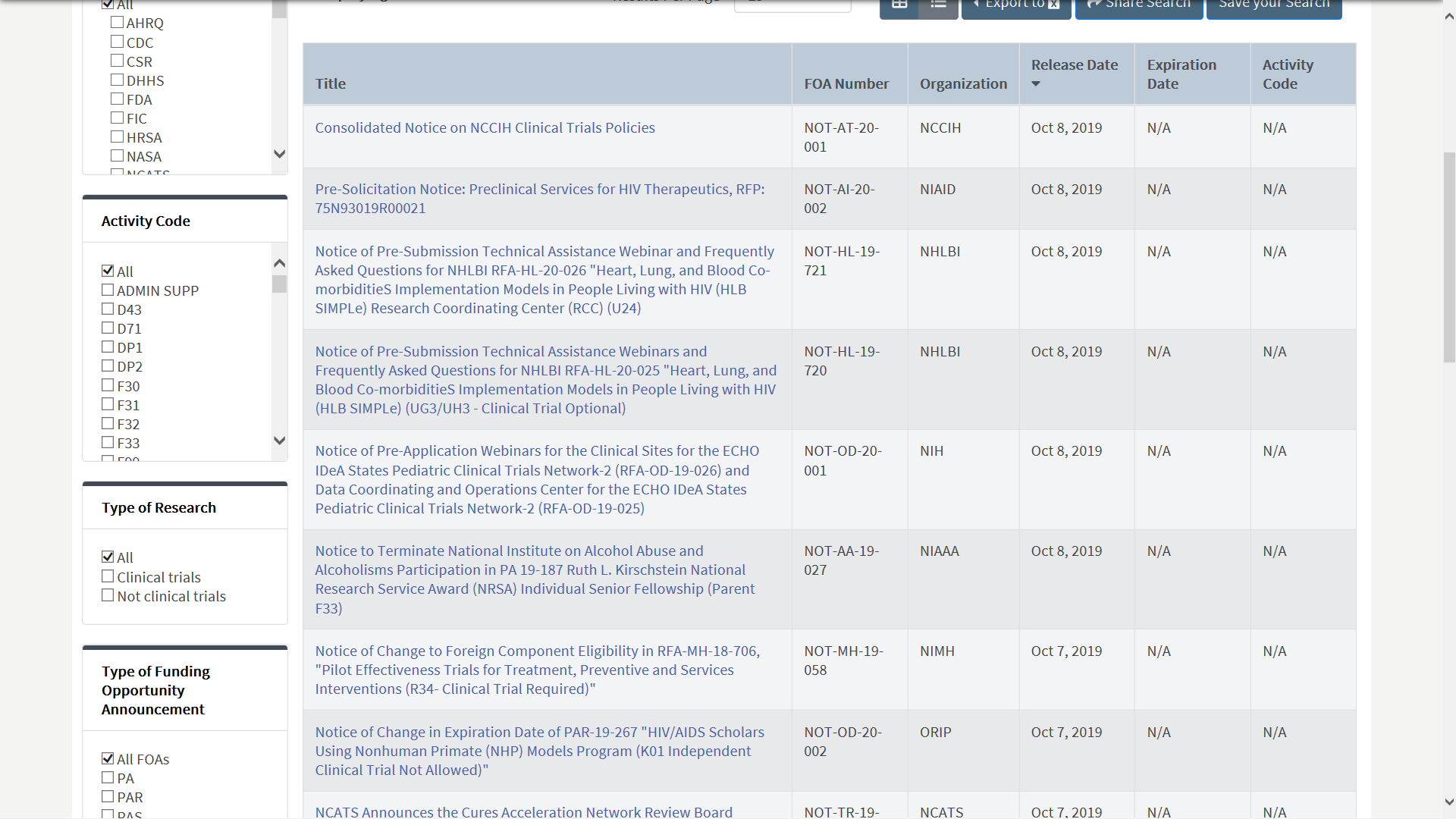 Activity Code
Choose Clinical Trials Designation
28
Searching by types of FOAs and date range
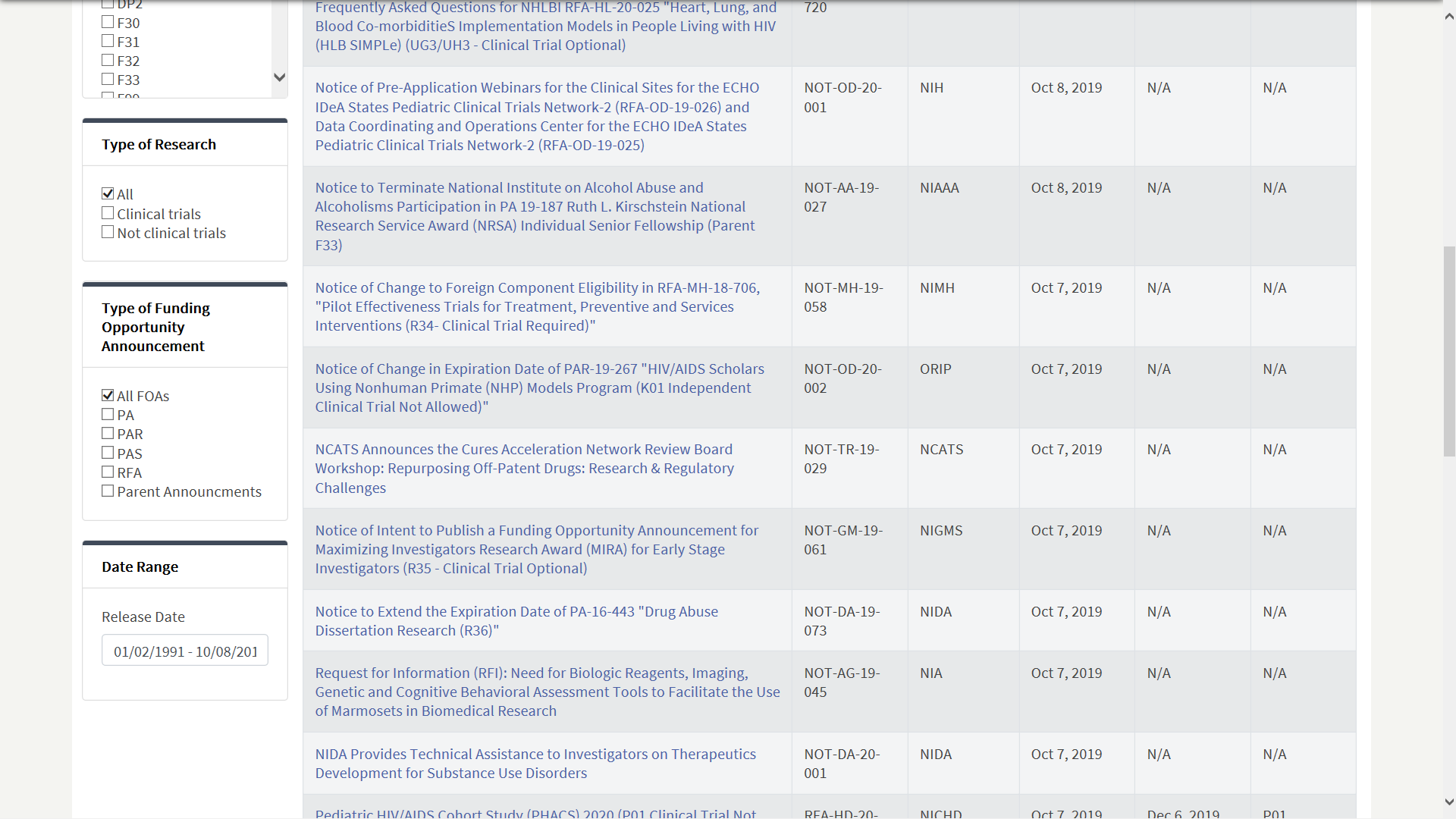 Select types of FOAs
Narrow by date range
29
Searching using the advanced search
NIH Guide
To use more search tools click on ‘Advanced Search’
30
Guide Advanced Search
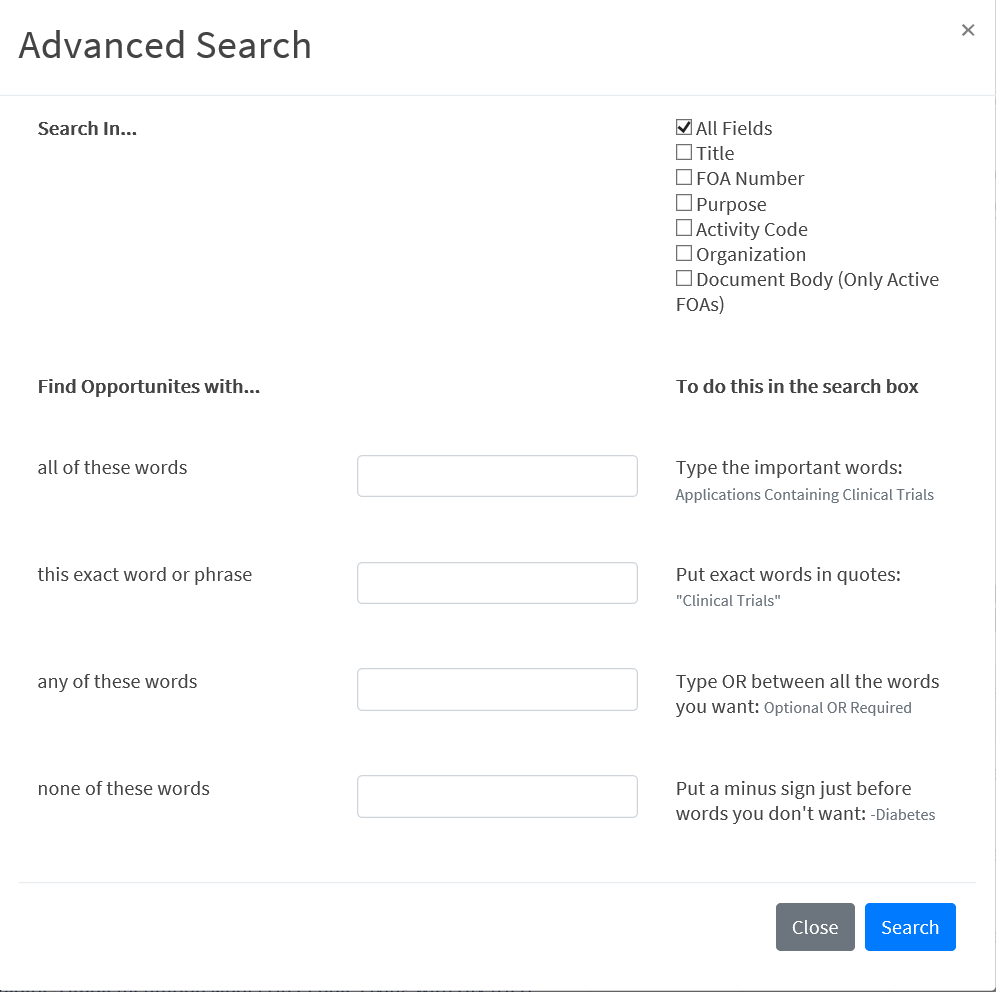 31
Search summary
NIH Guide For Grants & Contracts
Grants.gov
NIH FOAs and Notices (policy, change, intent to publish, special interest)
Searches full announcement
Filter to NIH Institute level
Agency-specific filters (activity code, clinical trial allowability)
All federal agency FOAs and Notices of Intent to Publish
Searches synopses
Filter to NIH agency level
32
Navigating FOAs
Let’s look at a sample FOA …
33
FOA Table of Contents
Part 1. Overview Information
Part 2. Full Text of the Announcement
	Section I. Funding Opportunity Description
	Section II. Award Information
	Section III. Eligibility Information
	Section IV. Application and Submission Information
	Section V. Application Review Information
	Section VI. Award Administration Information
	Section VII. Agency Contacts
	Section VIII. Other Information
34
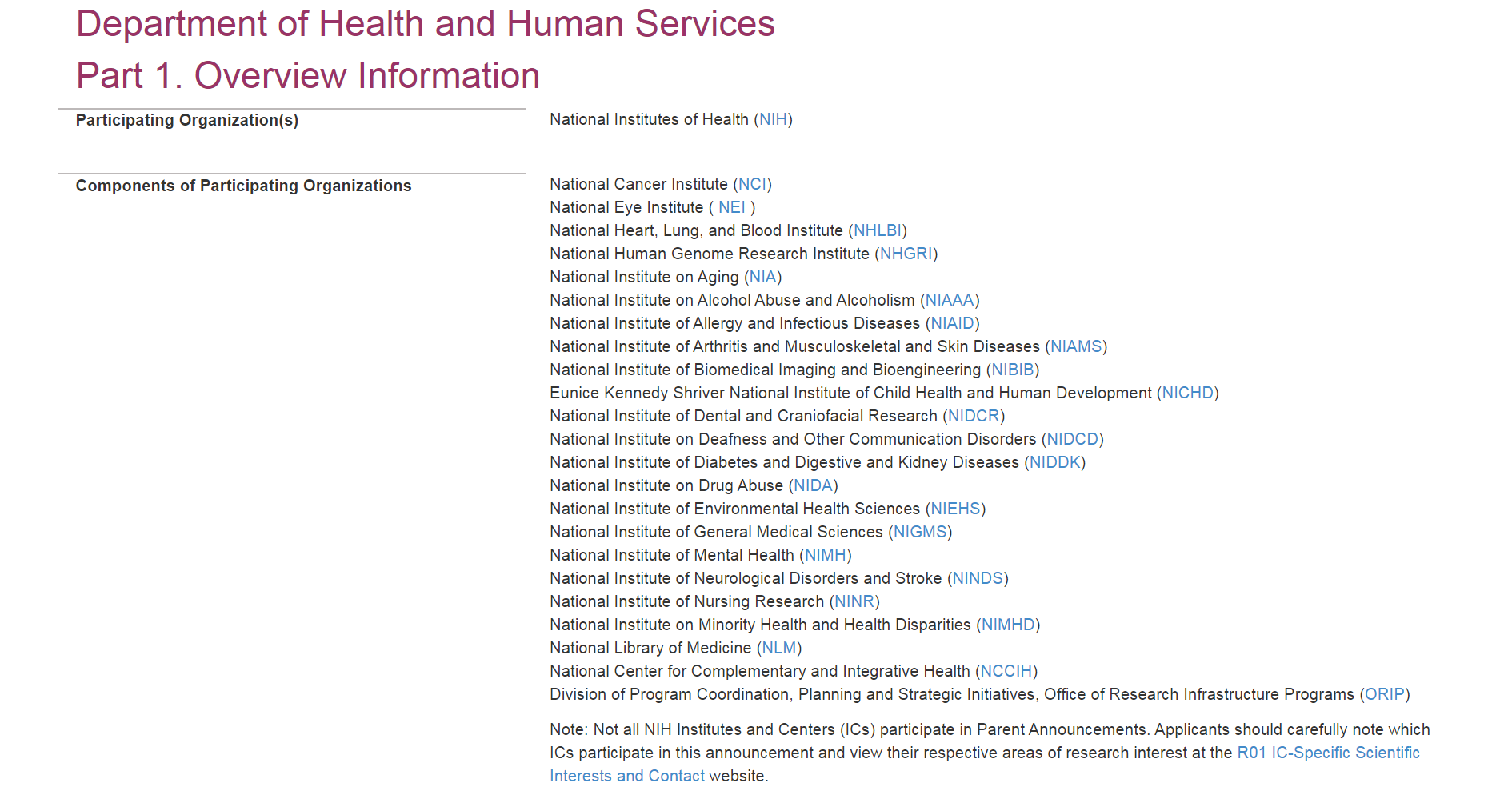 FOA Part 1. Overview Information
Fit within the mission of an organization participating on the FOA or Notice of Special Interest
Learn more
35
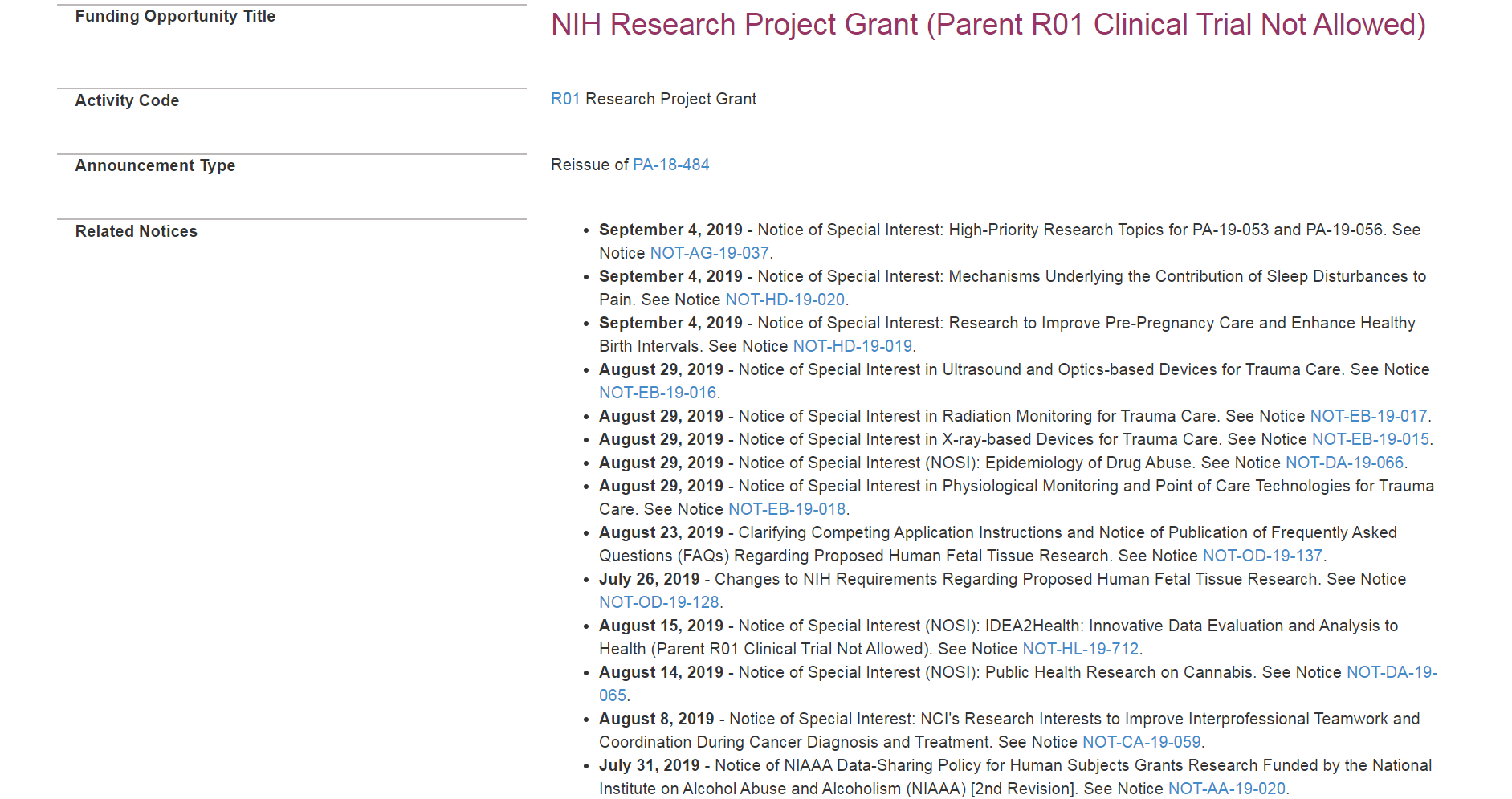 FOA Part 1. Overview Information (cont.)
Most titles include activity code and clinical trial indicator
New or Reissue
Activity code tells you the type of grant program Learn more
Related notices: 
Updated instructions
New/updated policy
Notices of Special Interest
36
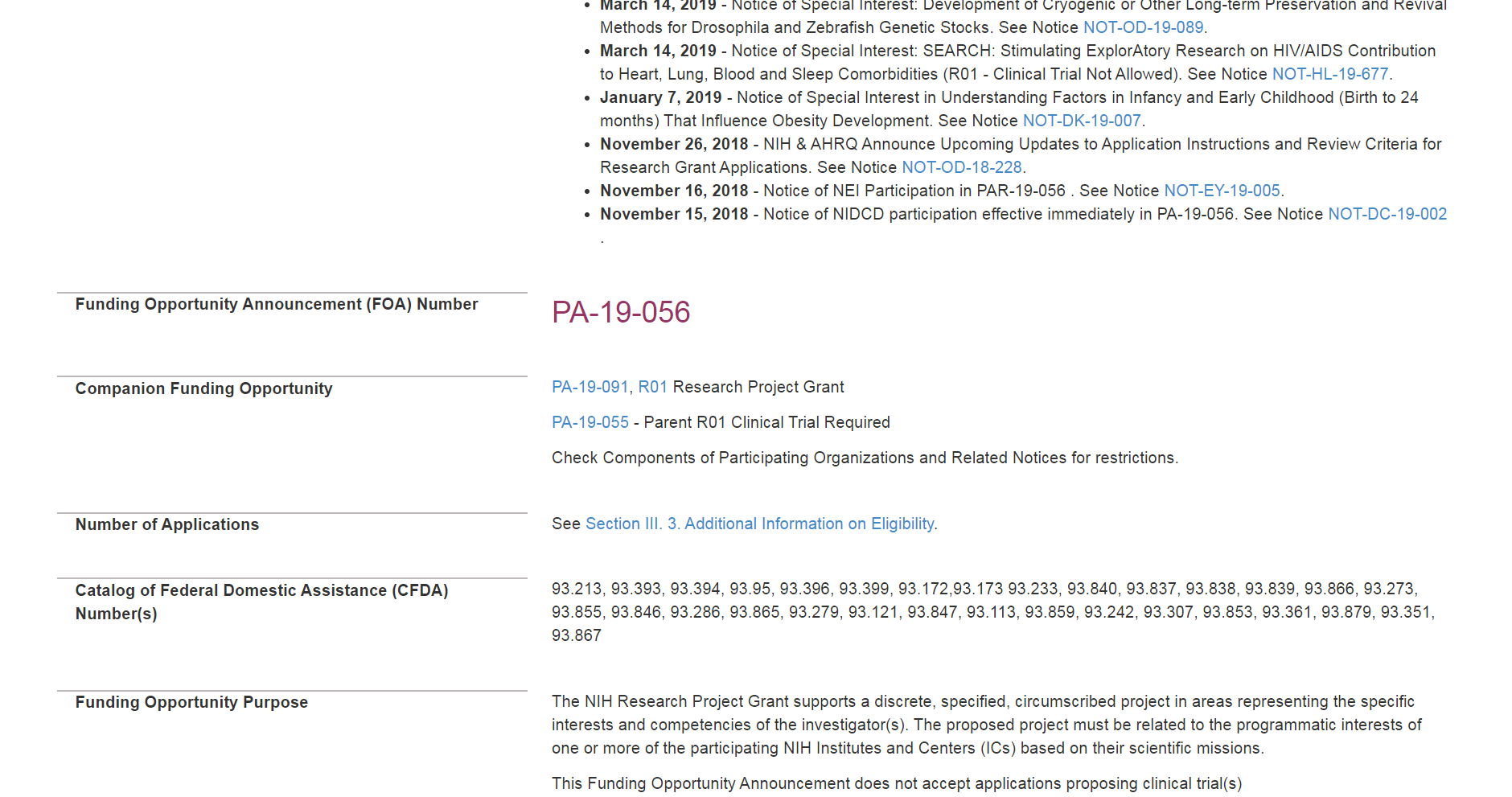 FOA Information
FOA #
Similar FOAs that vary by activity code or clinical trial indicator
Purpose
37
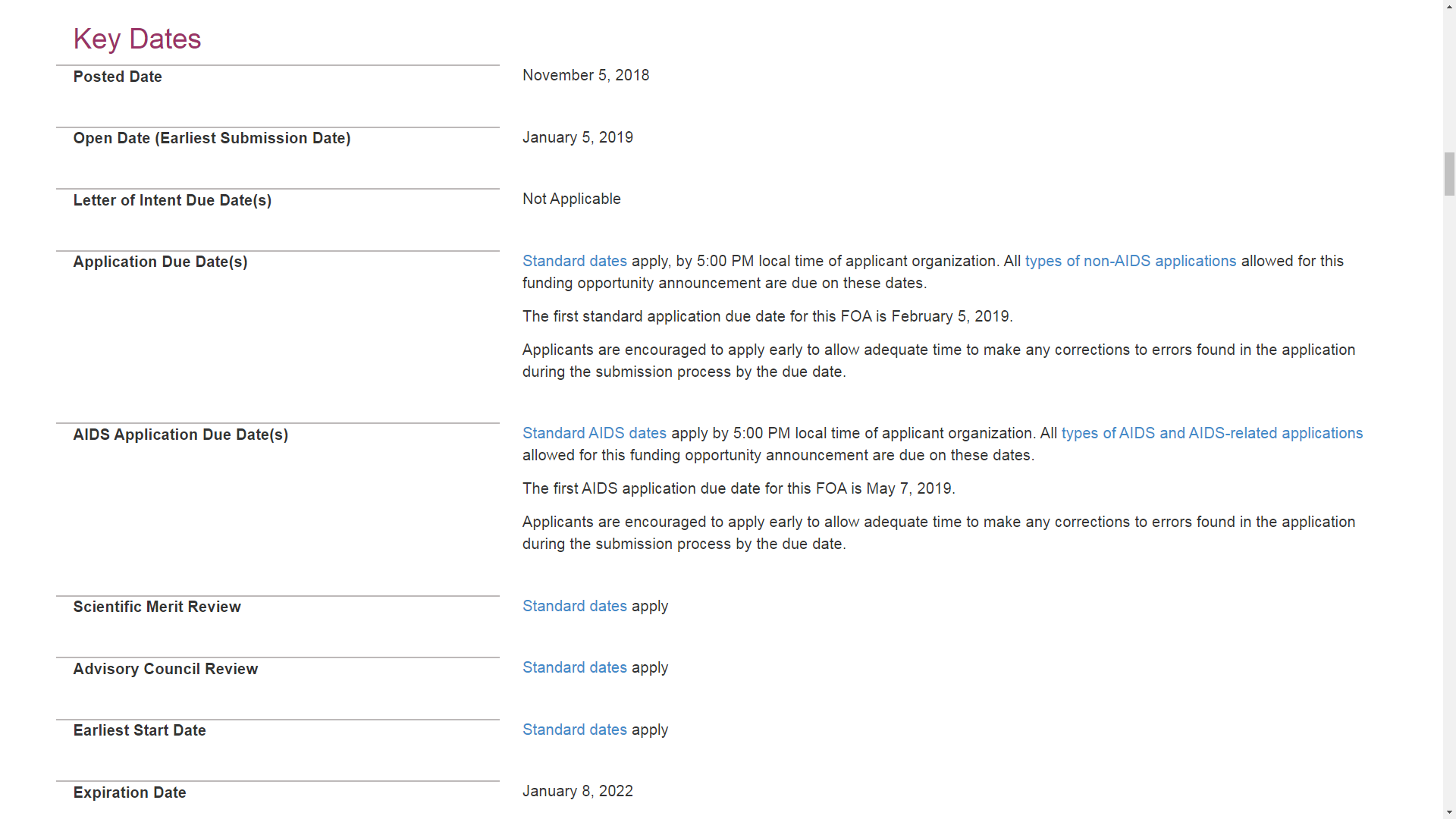 When systems will accept applications
FOA Key Dates
Letters of intent - not required; helpful for planning purposes when requested
Specific dates or link to “Standard dates”
First available due date often noted
If your application has strong focus on AIDS research, special dates apply
Must apply to a due date prior to Expiration Date
38
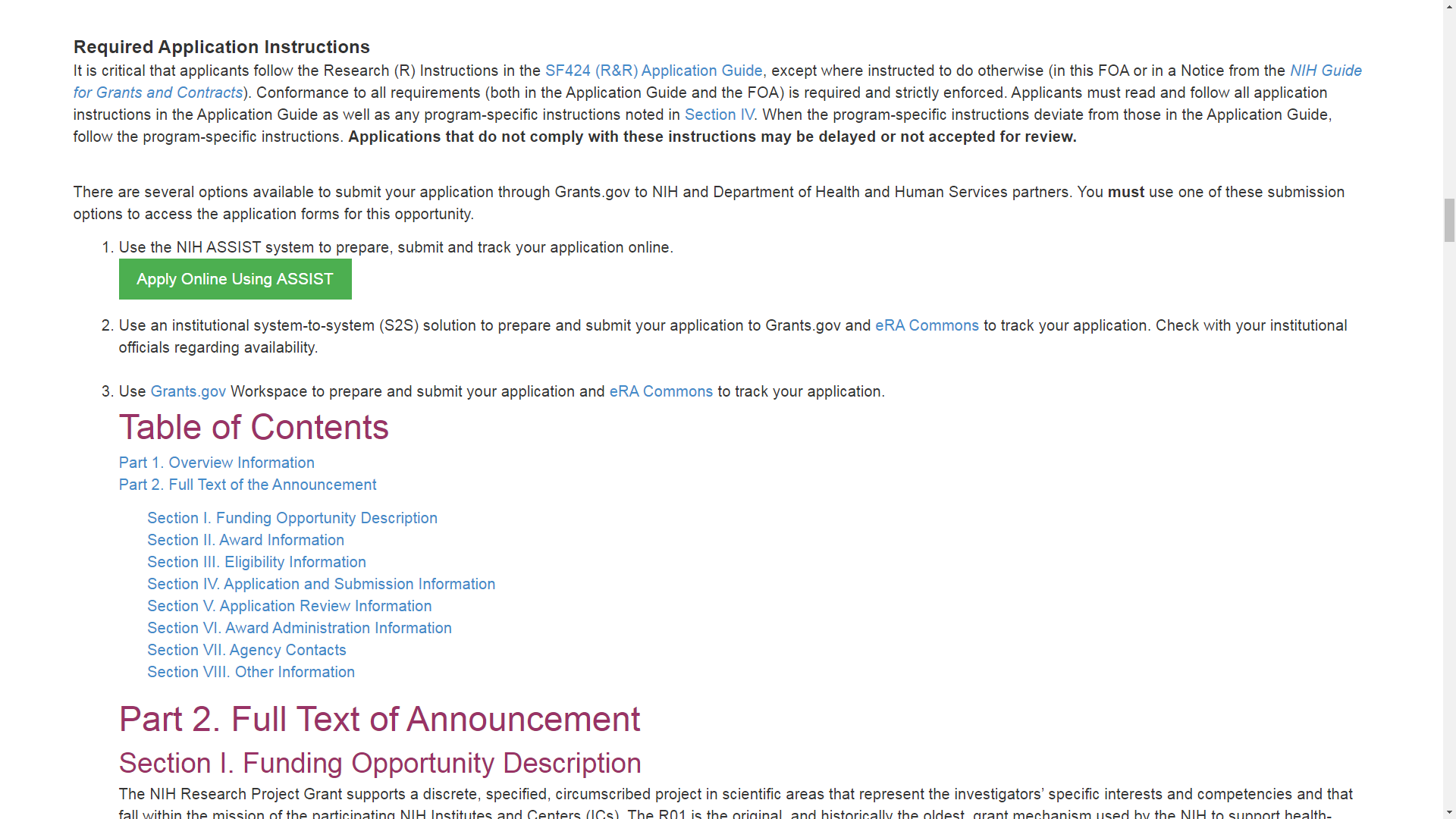 FOA Instructions and Table of Contents
Applicants must follow guidance in:
Application Guide
FOA
Guide notices (including Notices of Special Interest)
39
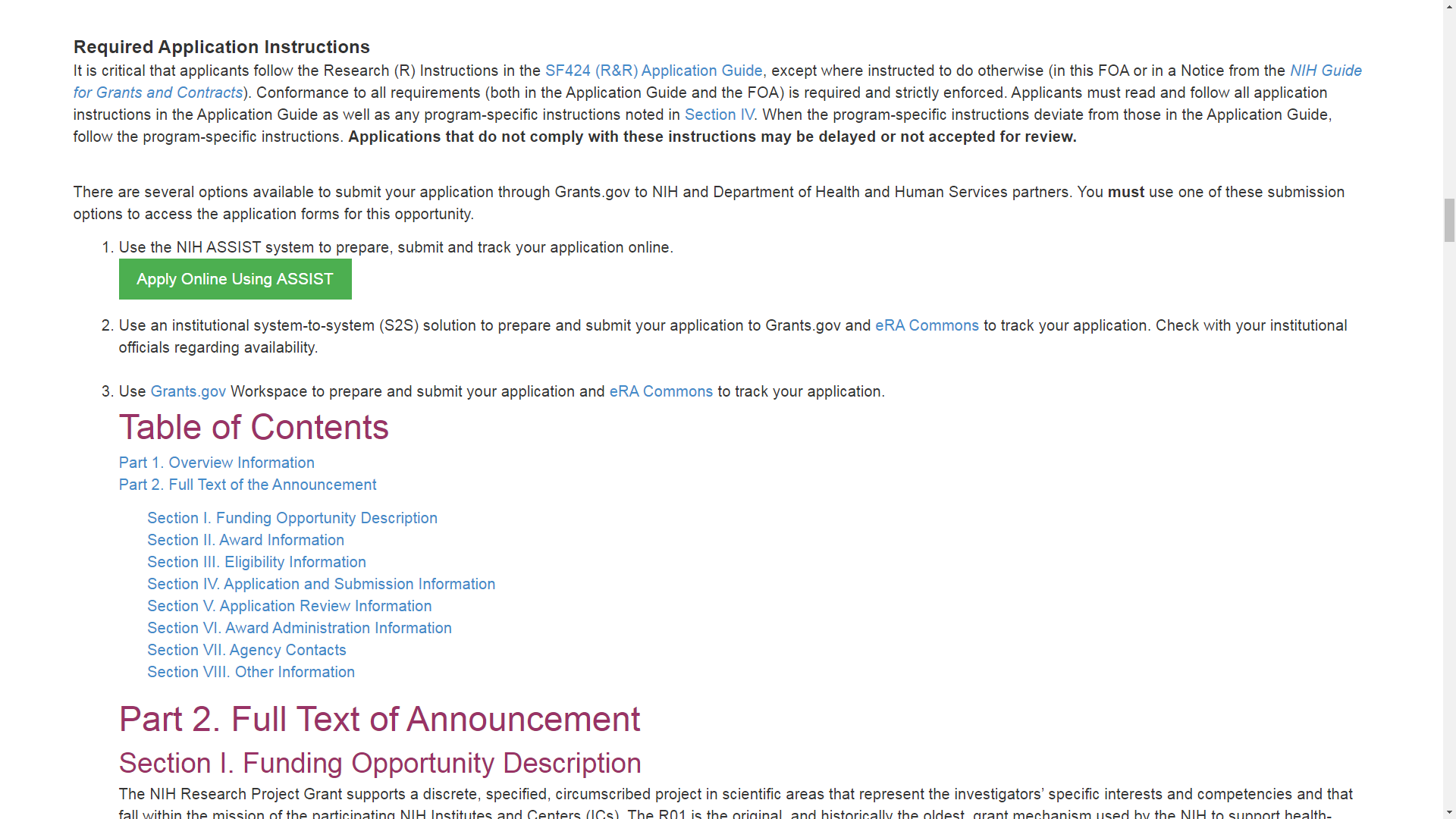 FOA Instructions and Table of Contents
Access, prepare, and submit your application using
ASSIST,
System-to-system solution, or
Grants.gov Workspace
Learn more
40
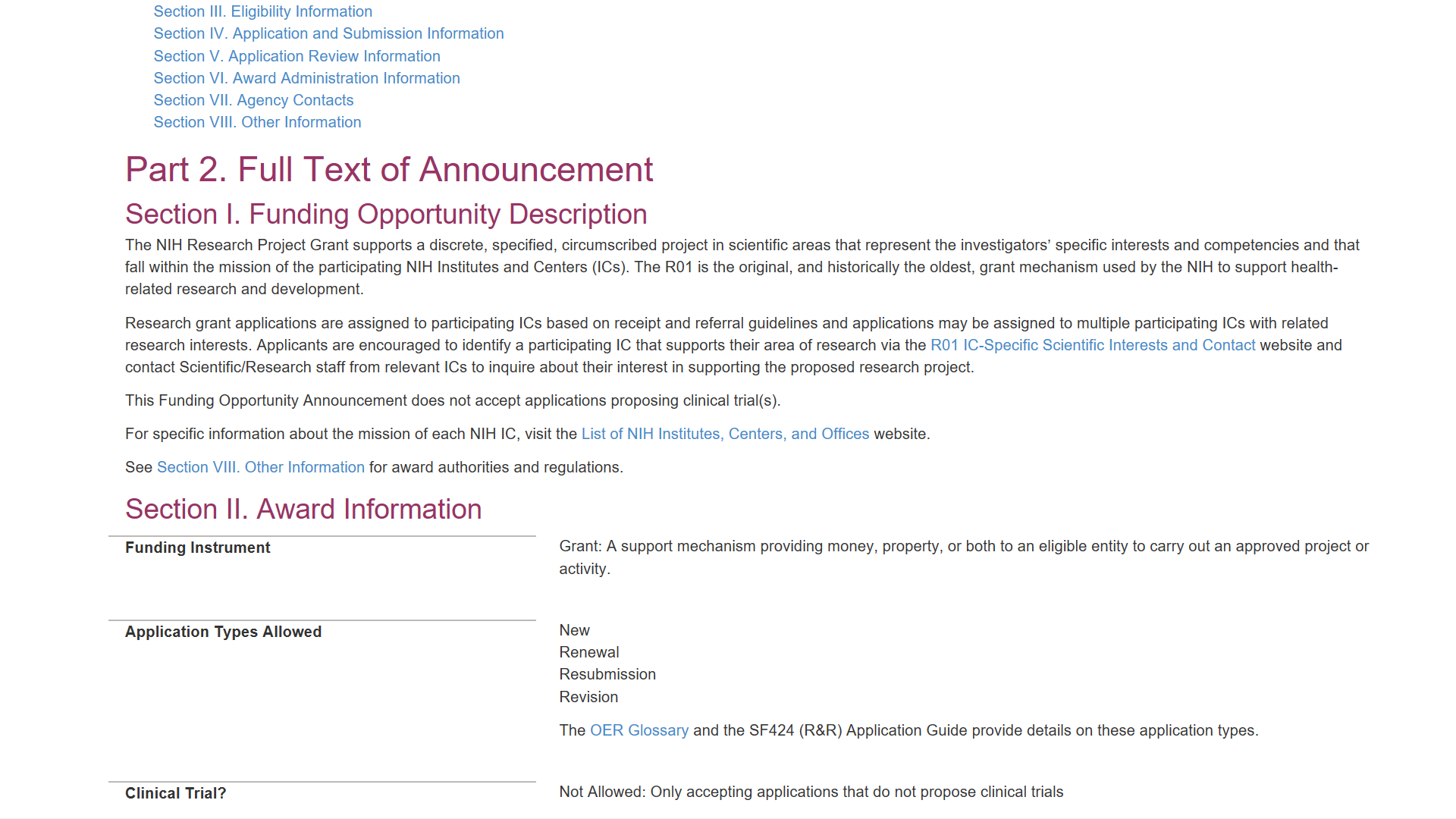 FOA Description
Description
Purpose/goals
Relevant background; importance
Research objectives
Responsiveness statement - scientific areas pursued and/or not pursued
41
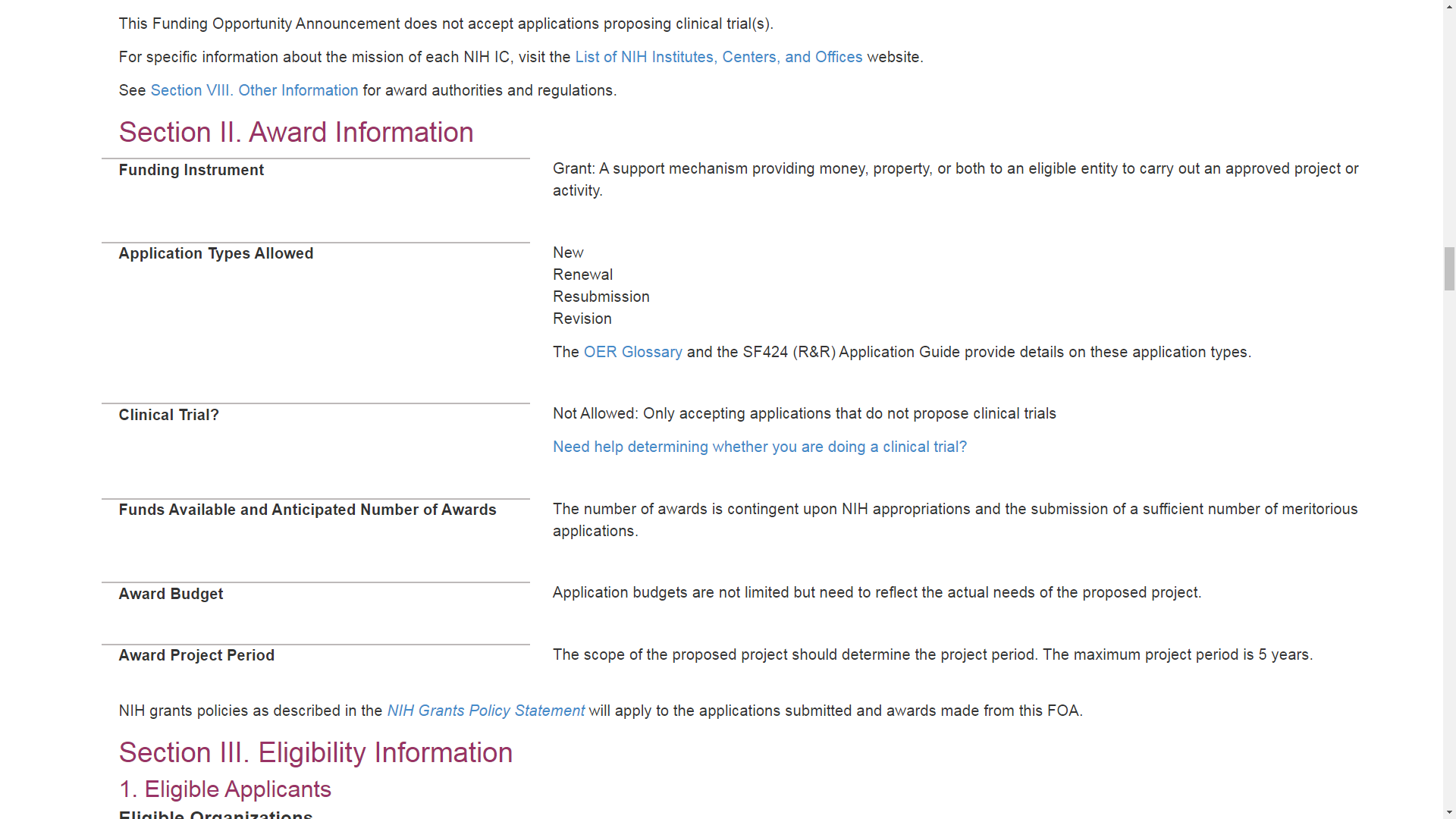 Funding Instruments - Grant, Cooperative Agreement, Other
FOA Section II. Award Information
Application Types - New, Renewal,  Resubmission, Revision Learn more
Clinical Trial indicators - Not Allowed, Required, Required – Basic Experimental Studies with Humans, Optional Learn more
42
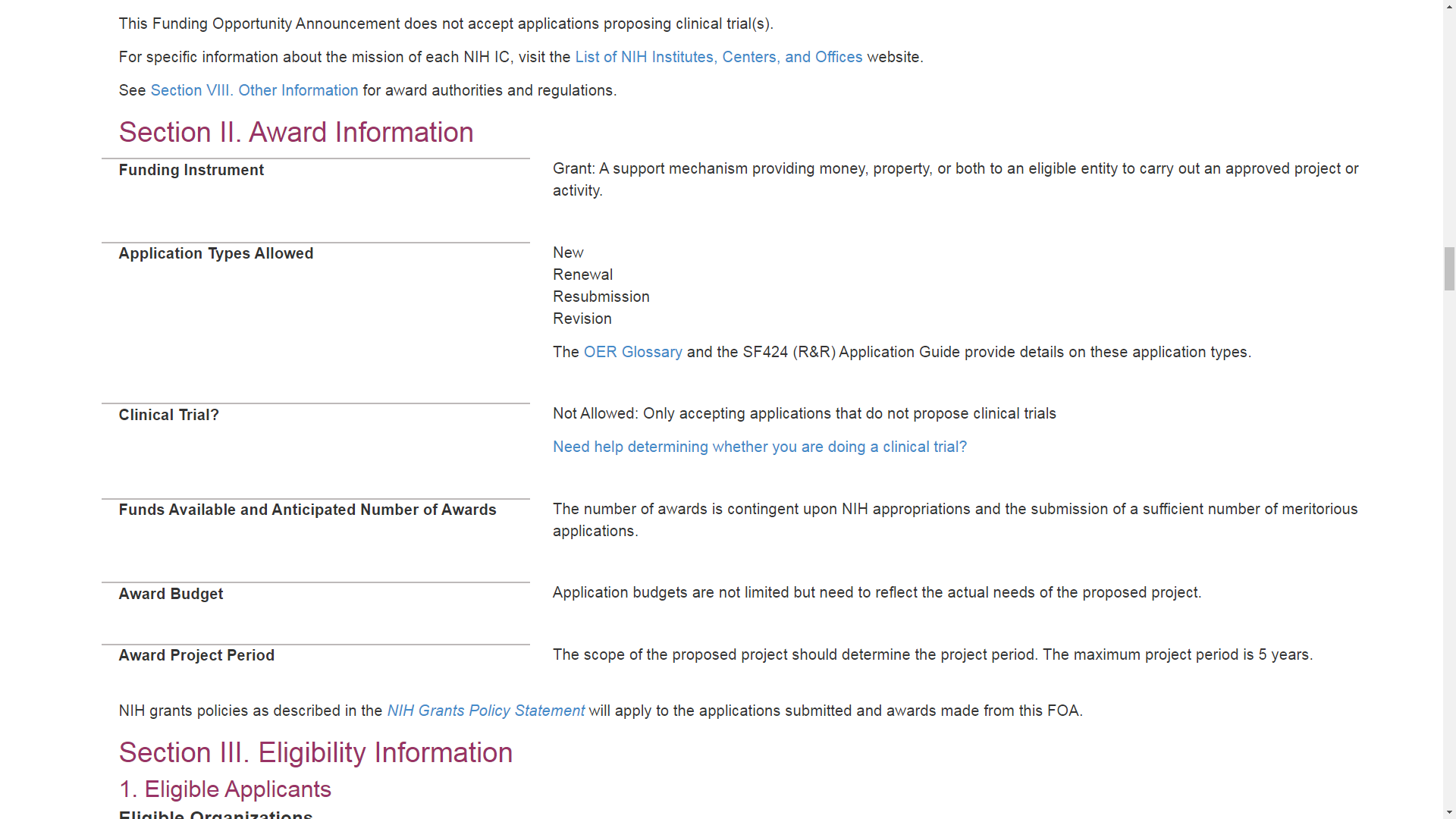 FOA Section II. Award Information
RFAs and PASs include specific number of awards and total budget commitment
Could include direct cost limits
Award Project Period varies by program; most <= 5 yrs
43
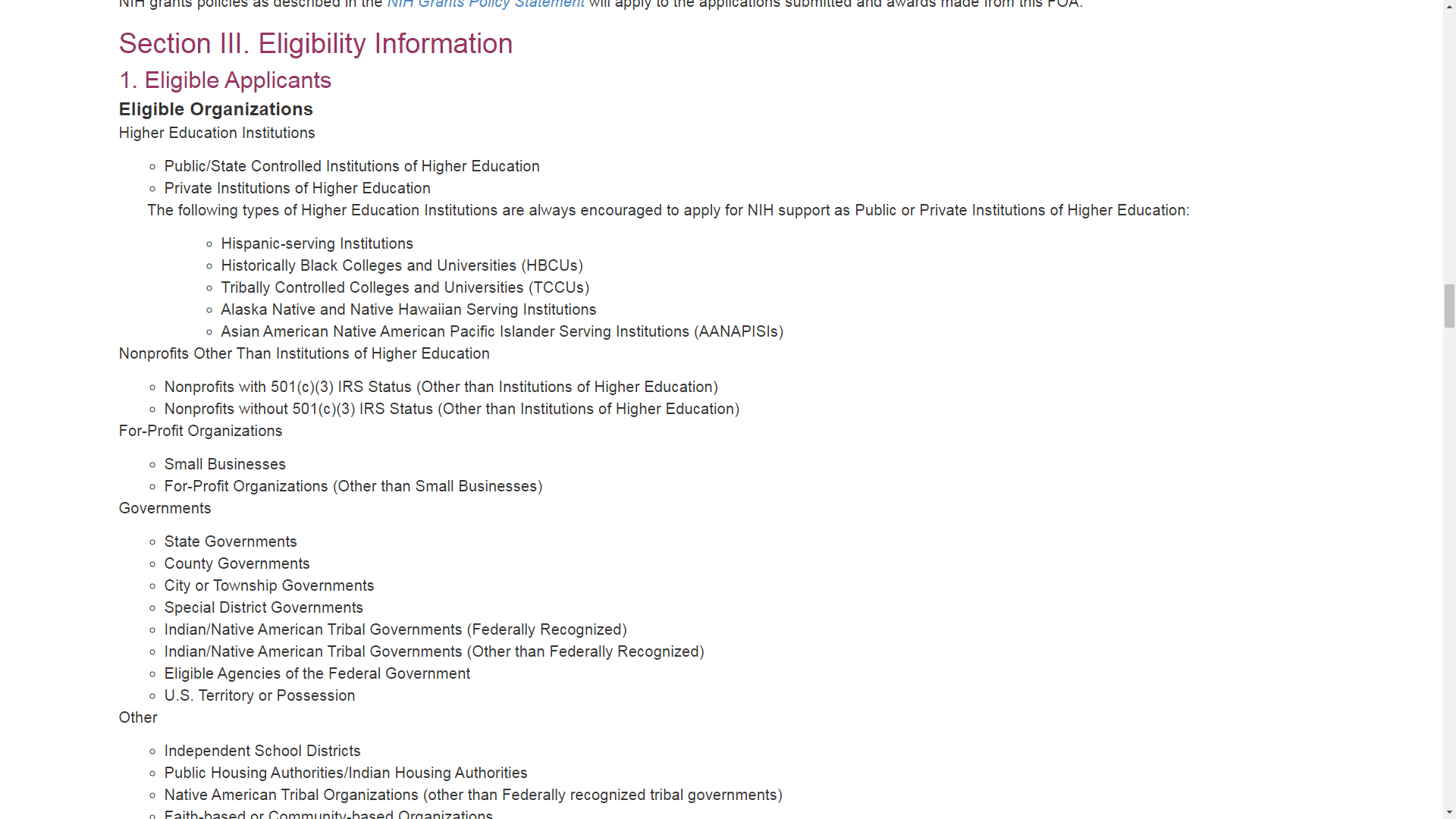 Section III. Eligibility Information
Types of eligible organizations
44
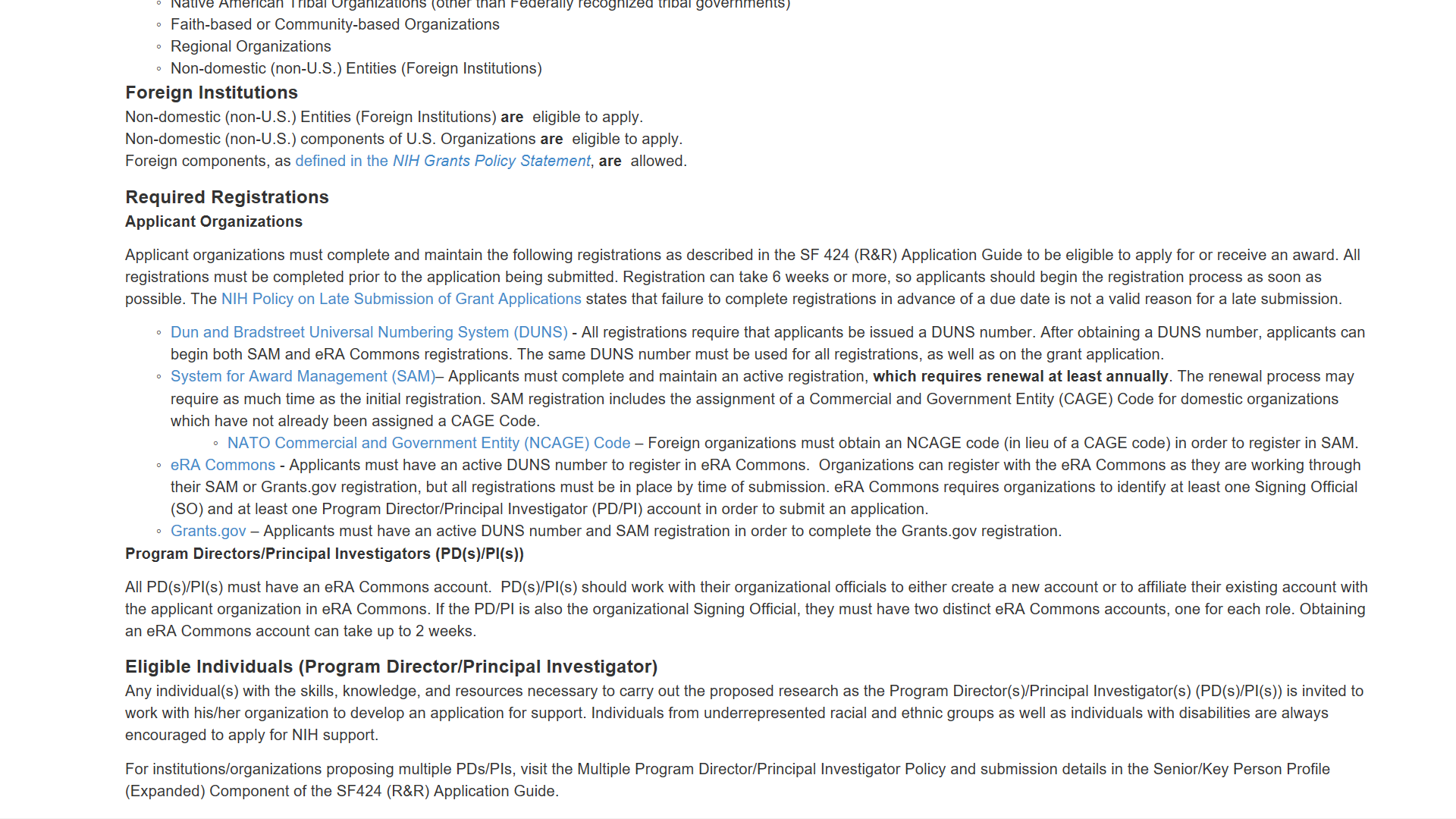 Indication of whether foreign institutions or components can apply
FOA Eligibility & Organization Registration
Required Registrations Learn more
PD/PI eligibility
45
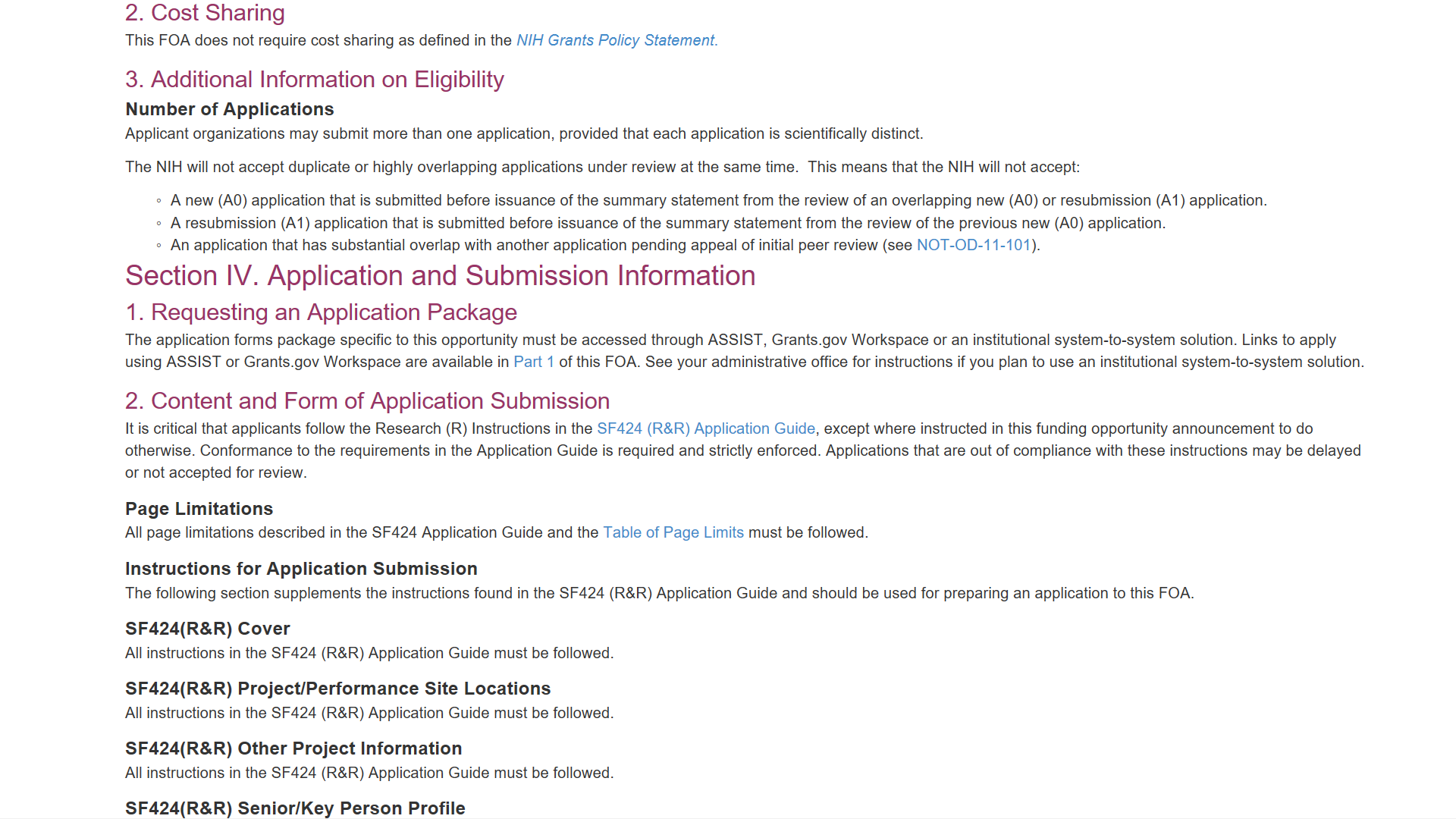 Additional Information on Eligibility & Section IV. Application and Submission Information
Number of applications allowed
Application & Submission Information
Available forms
Applicable page limits
Special instructions in addition to or different from standard Application Guide instructions
46
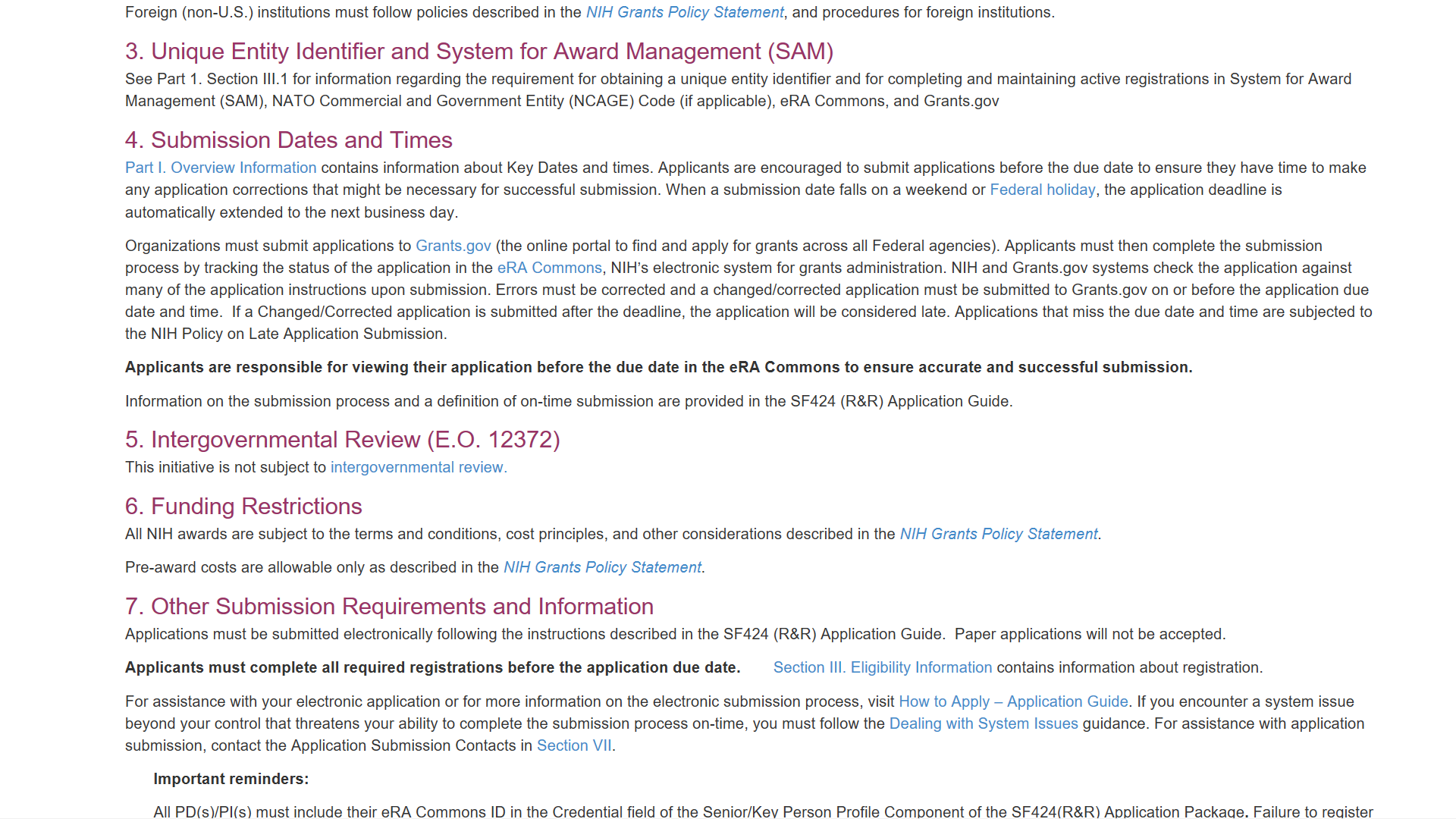 Important deadline reminders
Submit early
Clear errors by deadline
Check application image in eRA Commons
Submission Dates and Times & Funding Restrictions
Awards subject to terms and conditions in the NIH Grants Policy Statement
47
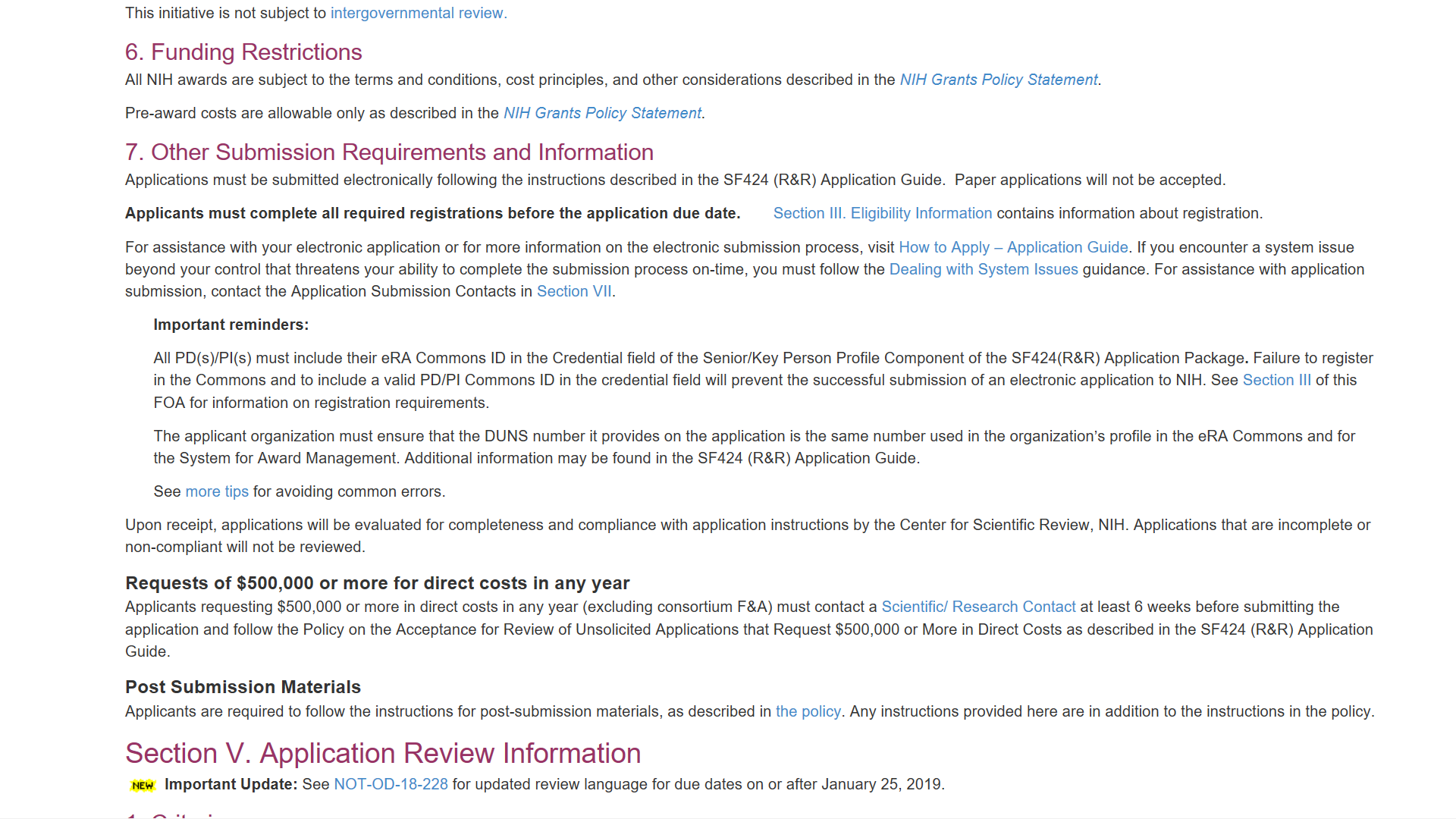 Other Submission Requirements and Information
System issue policy Learn more
Prior approval needed for requests of $500k or more in direct costs in any year Learn more
Post-submission materials policy Learn more
48
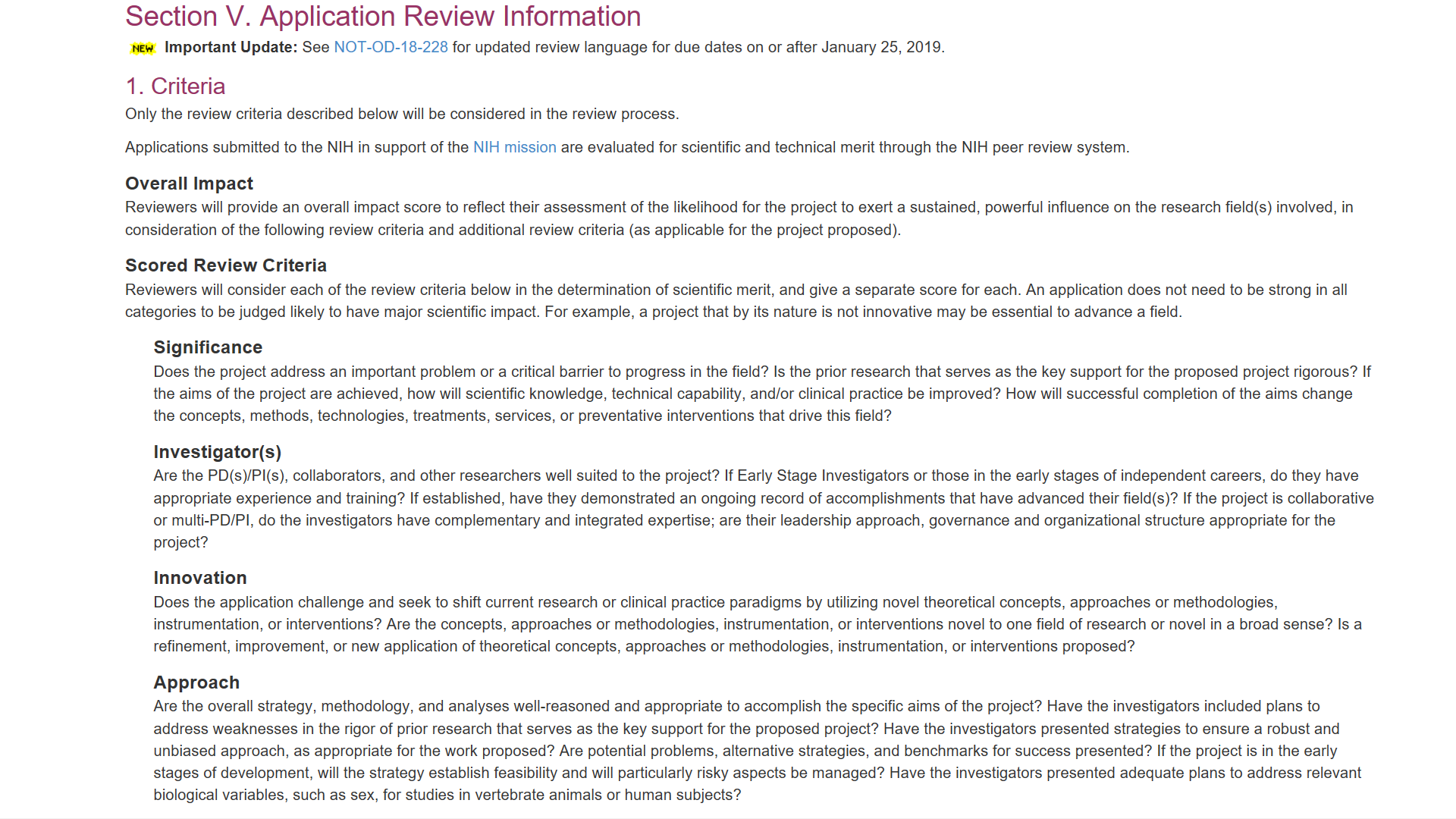 Review Information
Section V. Application Review Information
Many active FOAs have a link to updated review language
Standard review criteria used to evaluate scientific and technical merit

RFAs and PARs may have non-standard review criteria
49
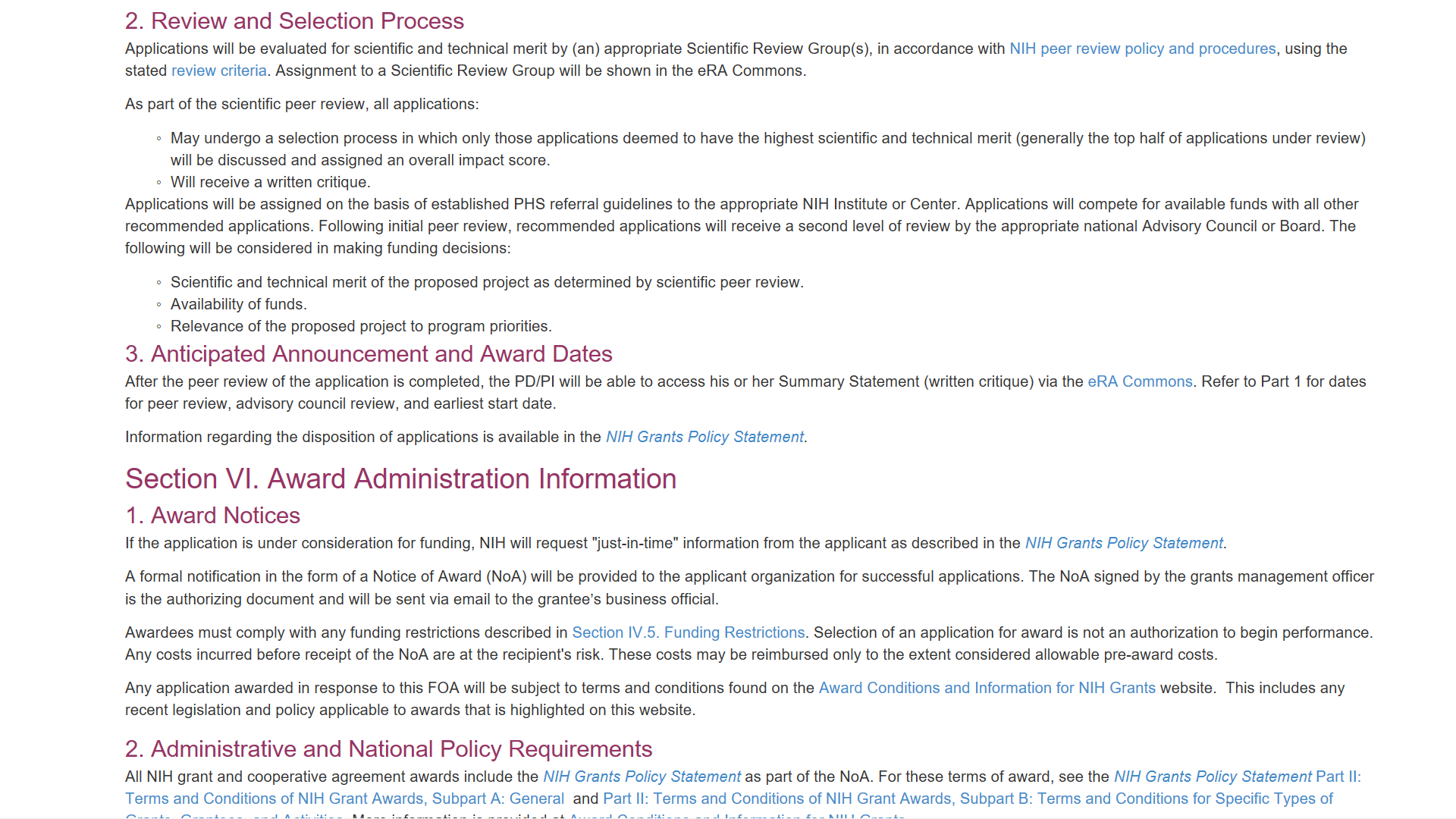 Review and Selection Process
Funding considerations
Scientific/technical merit
Availability of funds
Relevance to program priorities
Award Notices – could include FOA-specific provisions to be included in Notice of Award (NoA)
50
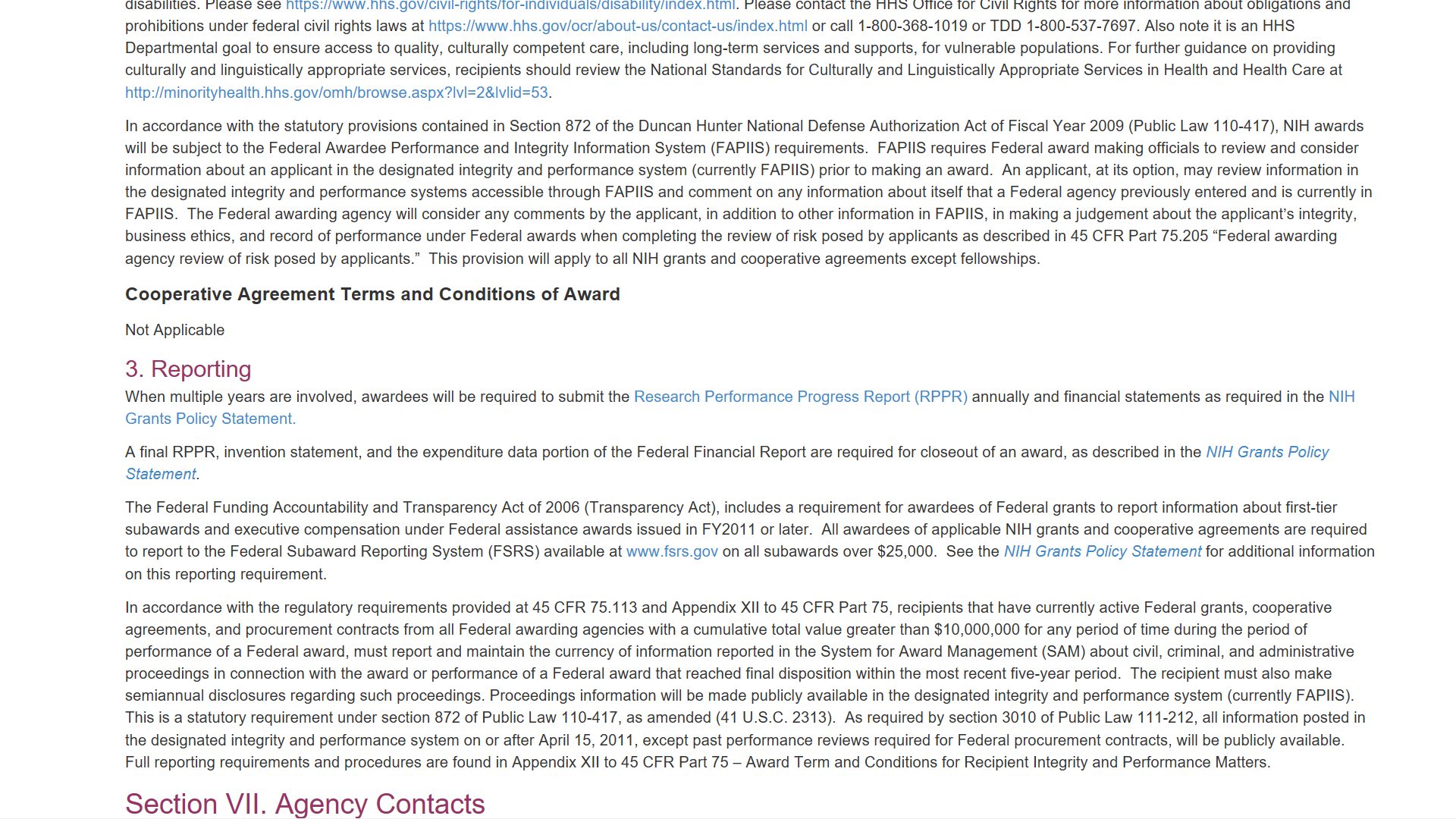 Reporting
Cooperative Agreement Terms and Conditions of Award – used for U activity codes
Reporting requirements
51
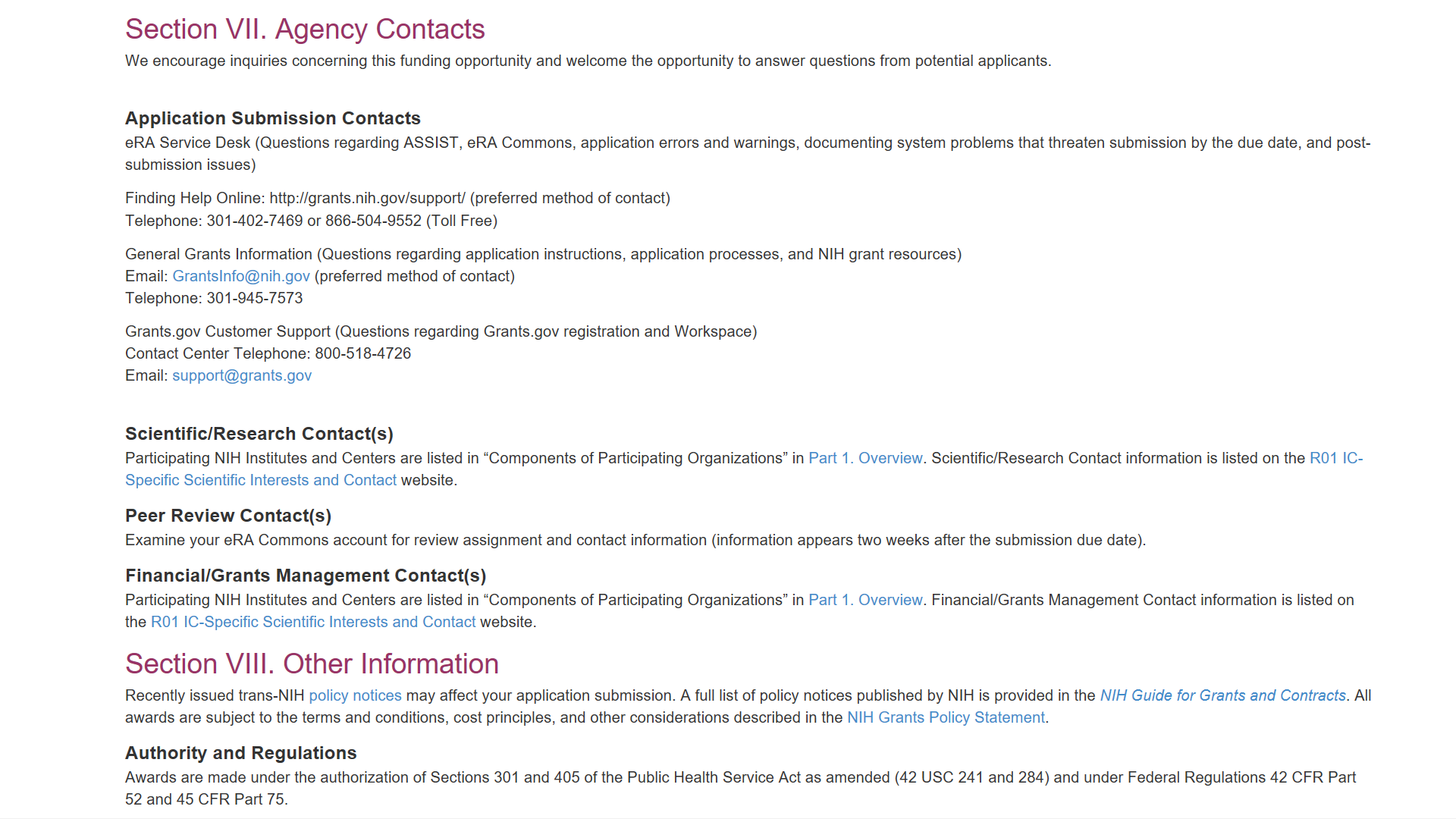 Section VII. Agency Contacts
eRA Service Desk – eRA Commons & ASSIST support
General Grants Information – general inquiries on NIH grant process
FOA-specific scientific, review, and financial contacts
------------
Check eRA Commons after submission for application/grant specific contacts
52
Notices of Special Interest (NOSIs)
53
Understanding NOSIs
Transitioning non-Parent Program Announcements (PAs) to Notices of Special Interest (NOSIs) to highlight scientific/research topics
Existing PAs will remain active until their expiration date
Focus on scientific and unique aspects of opportunity rather submission process 
NOSIs point to existing FOAs (often parent announcements) for the submission of applications
54
Sample Notice of Special Interest (NOSI)
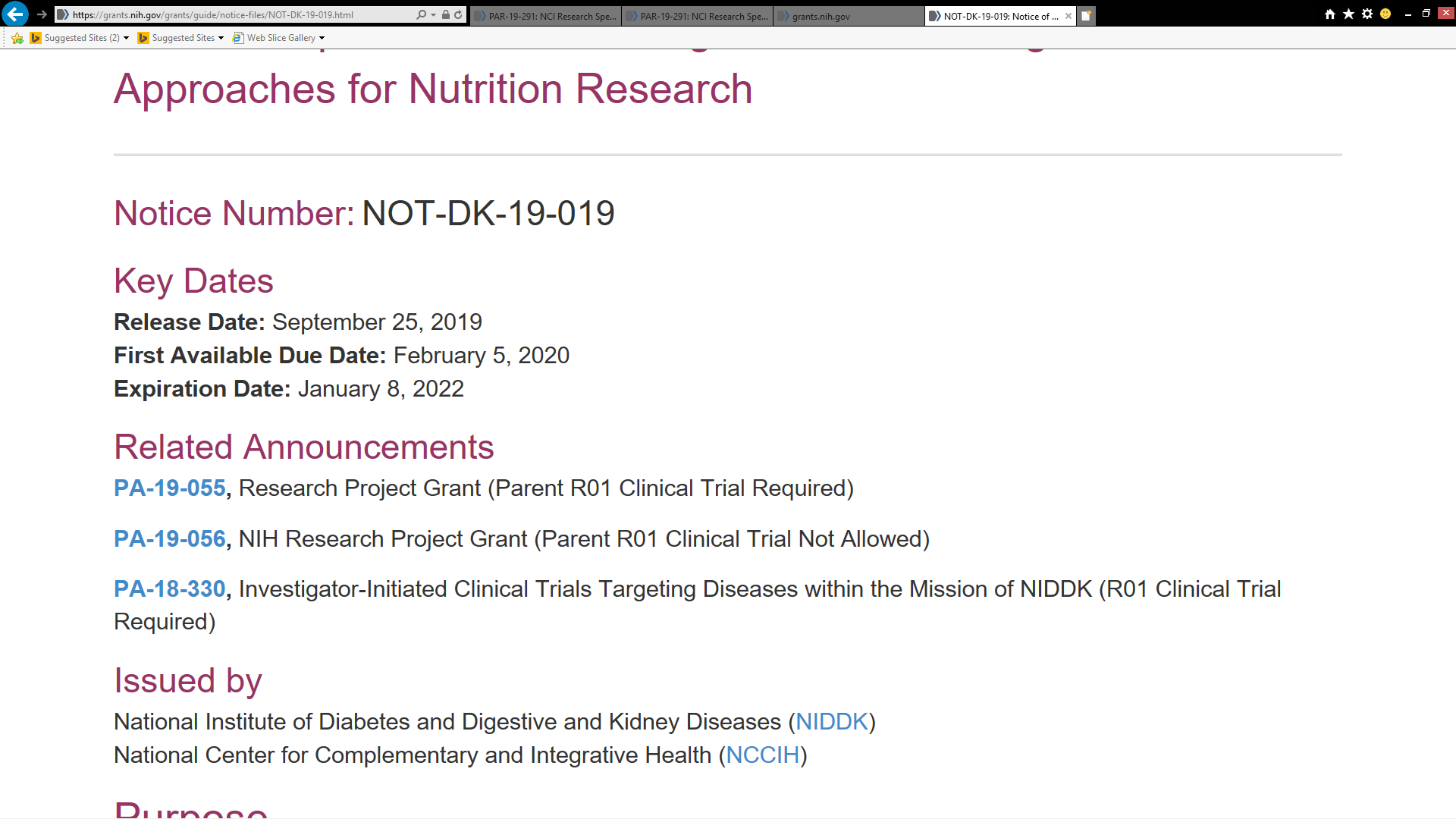 NOSI number
First available due date
NOSI has own expiration date
Related Announcements include NOSI updates and FOAs used for submission
Participating Institutes/Centers (ICs); may be different than FOA
55
NOSI – Purpose
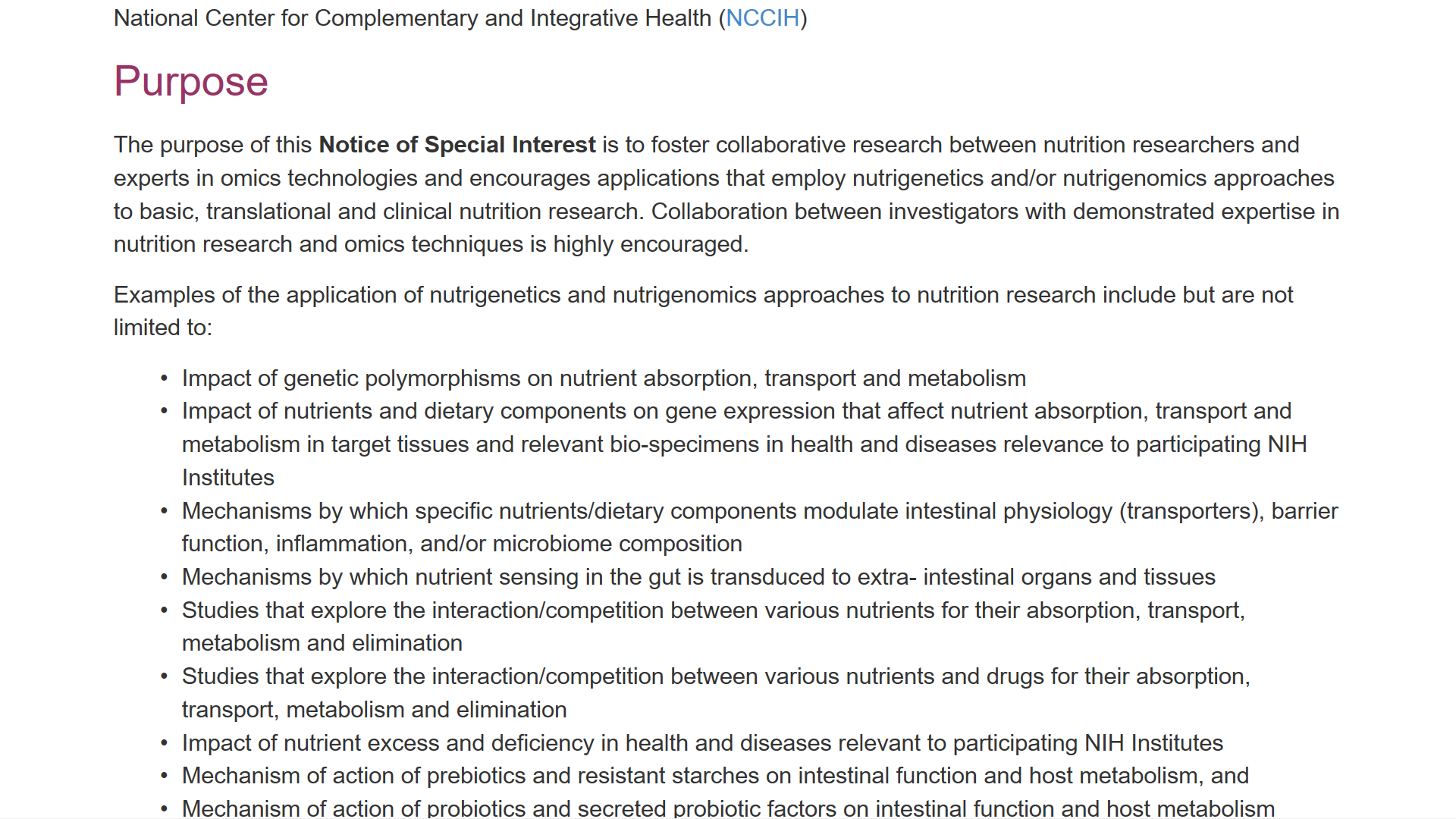 Purpose of notice and topics of special interest
56
NOSI – Application Submission Information
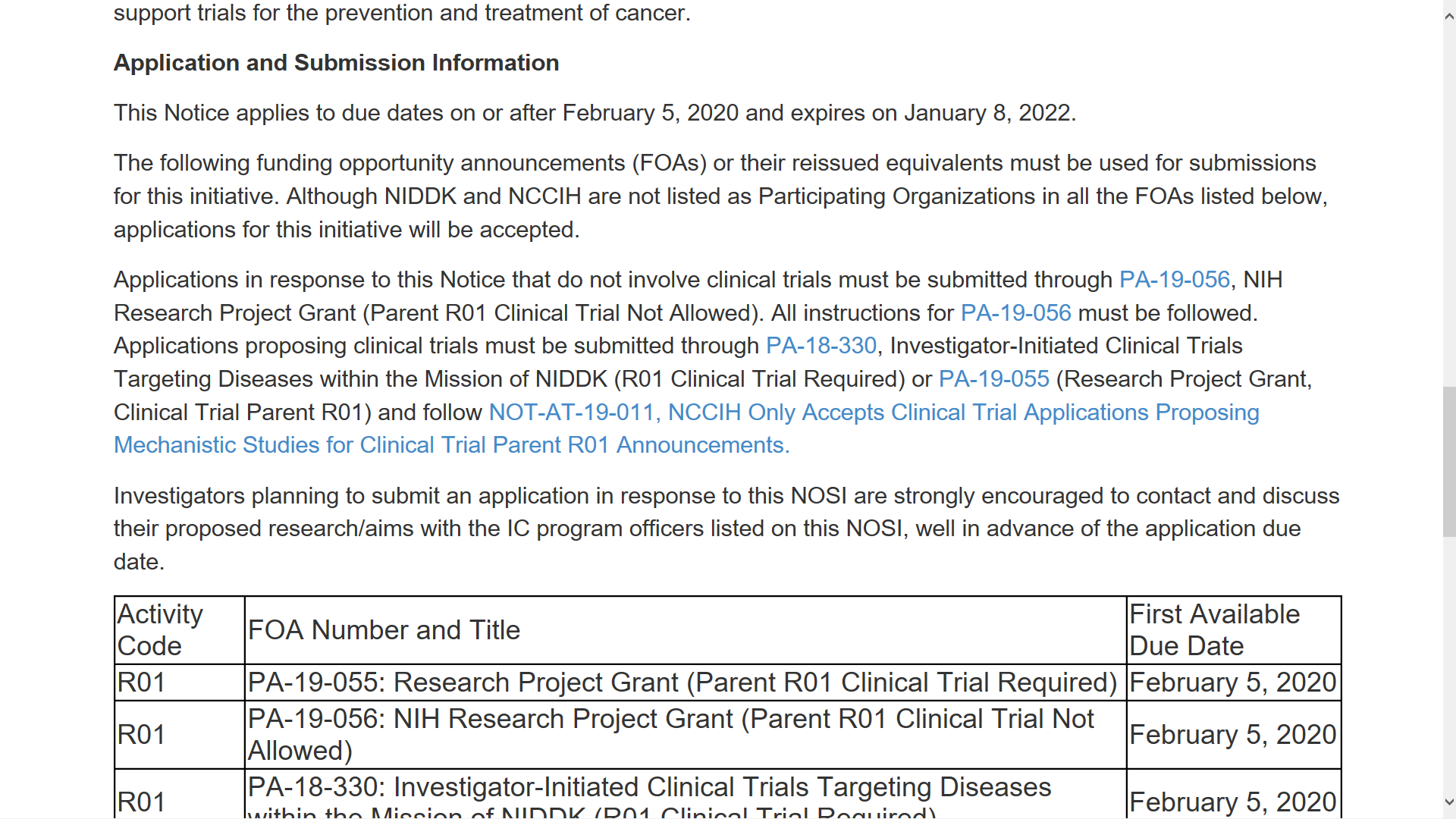 Application Submission Information
Use listed FOAs or their reissued equivalents through NOSI expiration date
FOAs used for submission
57
NOSI – Contact Information
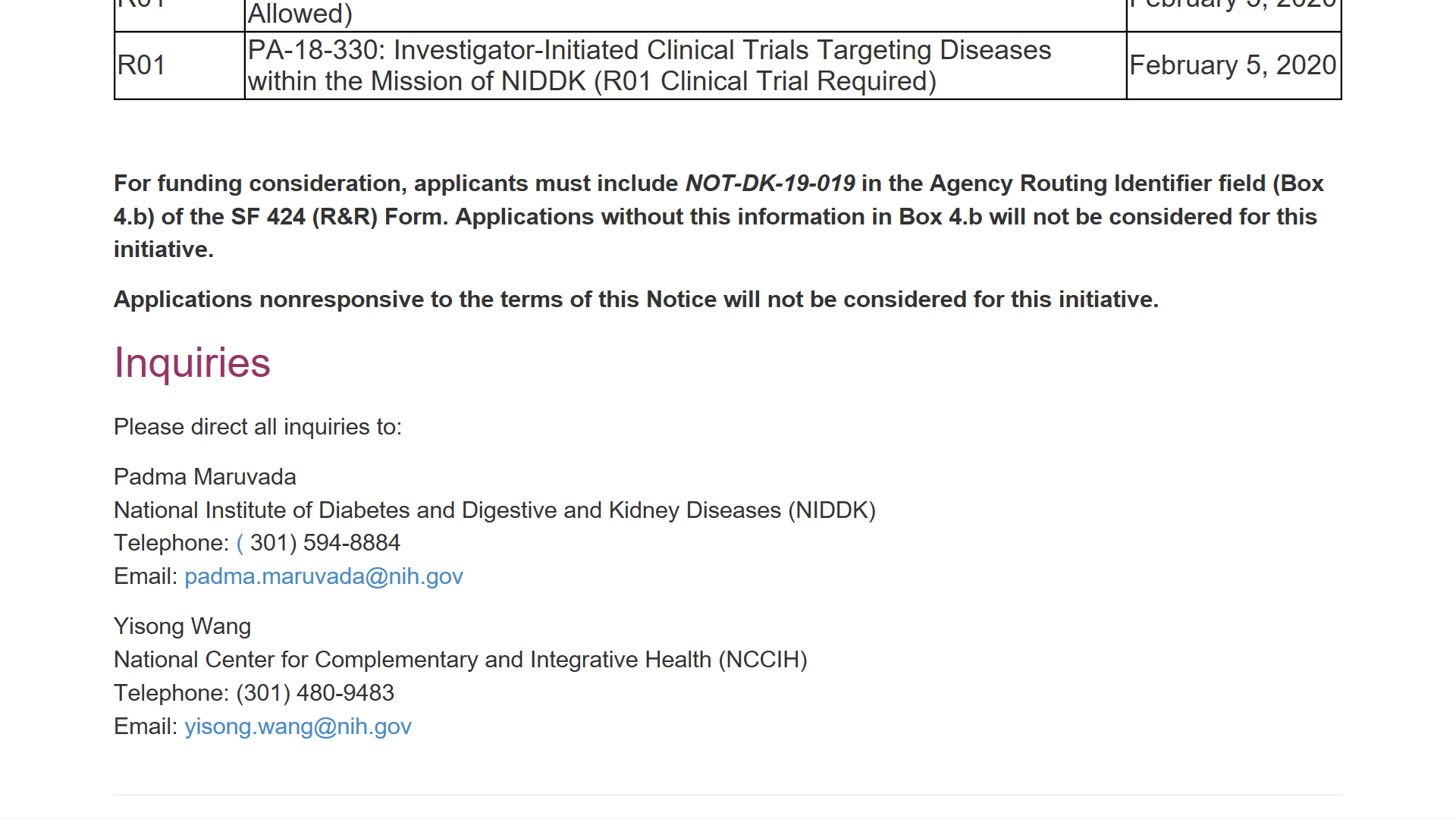 Must include NOSI number in Agency Routing Identifier field of SF424 (R&R) form
Must follow all NOSI terms/instructions or application may be withdraw
Contacts
58
Let’s check what you learned …
Pop Quiz
59
Where can you find NIH Funding Opportunities?
NIH Guide for Grants & Contracts
Grants.gov
Institute and Center Websites
Where can you find these? (NIH Guide, Grants.gov or Both)
NIH Guide
Grants.gov
Both
Both
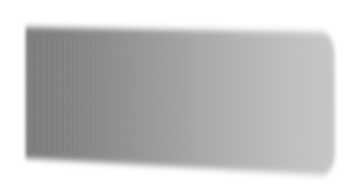 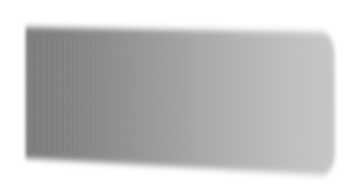 NIH Guide
NIH Guide
Notice of Intent to Publish
NIH FOAs
Notices of Correction
DOD FOAs
Notices of Special Interest
NIH Policy Notices
NEXT SLIDE
61
True or False?Letters of Intent are required.
CORRECT!Letters of Intent are NOT required, though helpful for review planning.
INCORRECTLetters of Intent are NOT required.
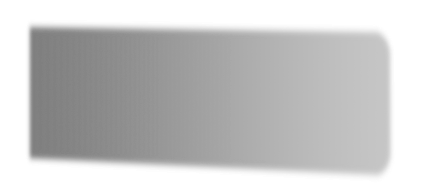 TRUE
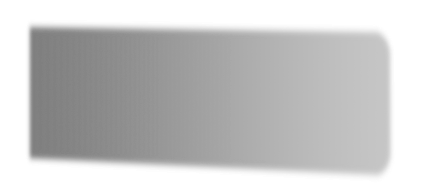 FALSE
NEXT SLIDE
62
Letter of Intent Request in FOA
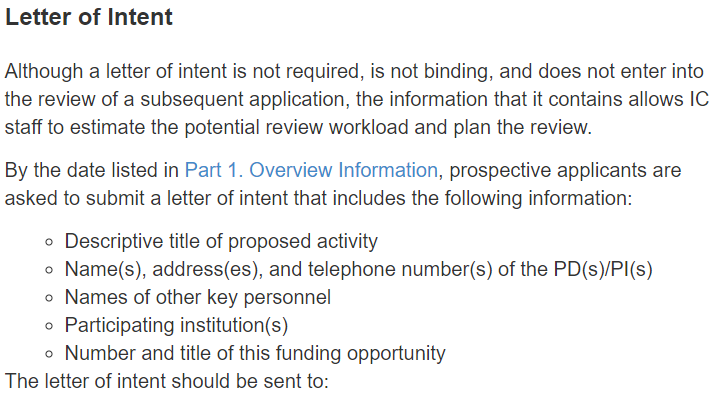 63
How would I know if a notice is published to update a FOA?
Check Related Notices section of FOA
Recheck before you submit, for late breaking updates
Monitor The NIH Guide for Grants and Contracts
Subscribe to NIH Guide for Grants and Contracts Weekly NIH Funding Opportunities and Notices email
Remember – subscribing in Grants.gov for change notifications only provides a subset of NIH updates
64
Sample – Weekly NIH Funding Opportunities and Notices
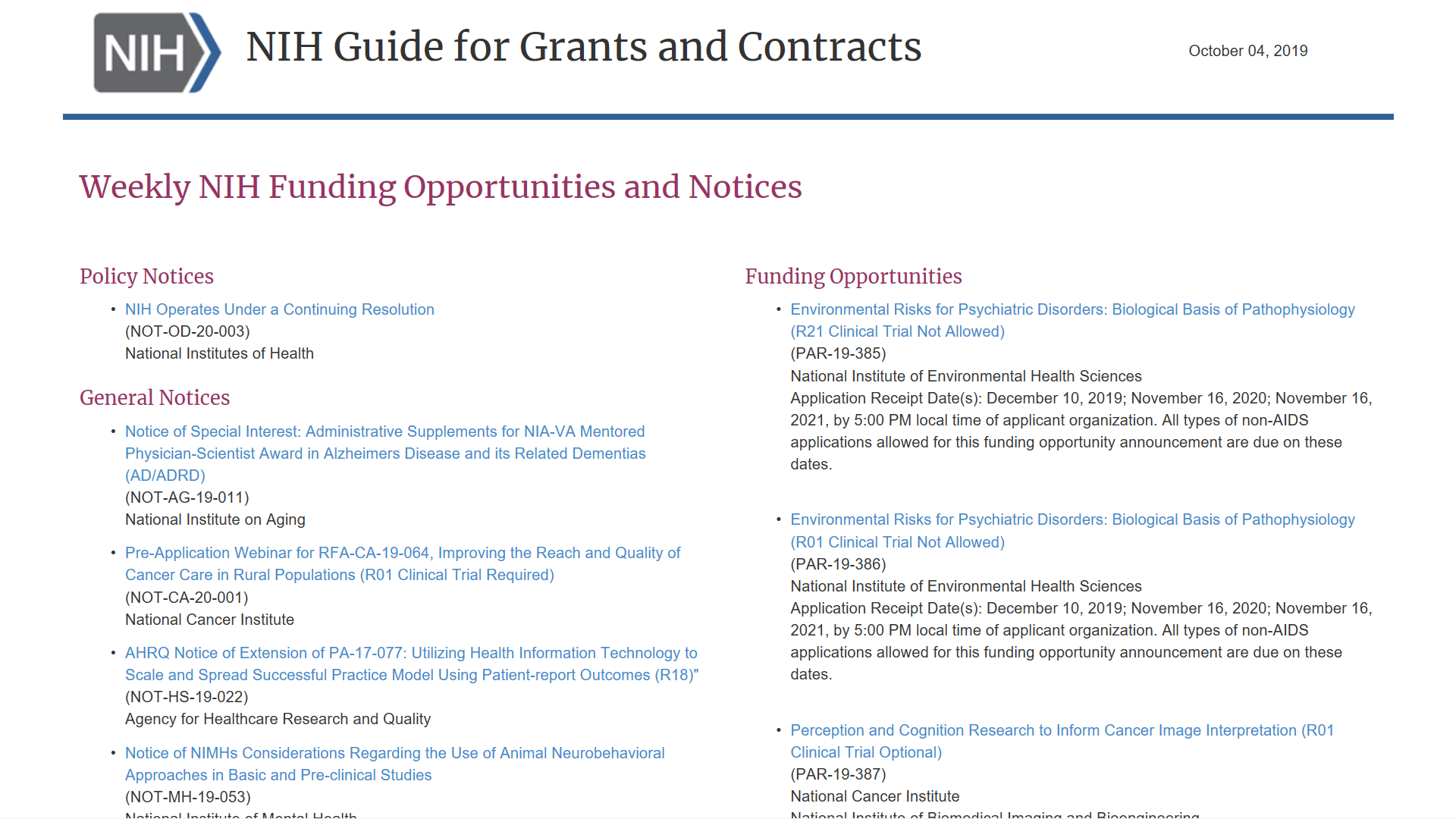 65
Sample – Weekly NIH Funding Opportunities and Notices (more)
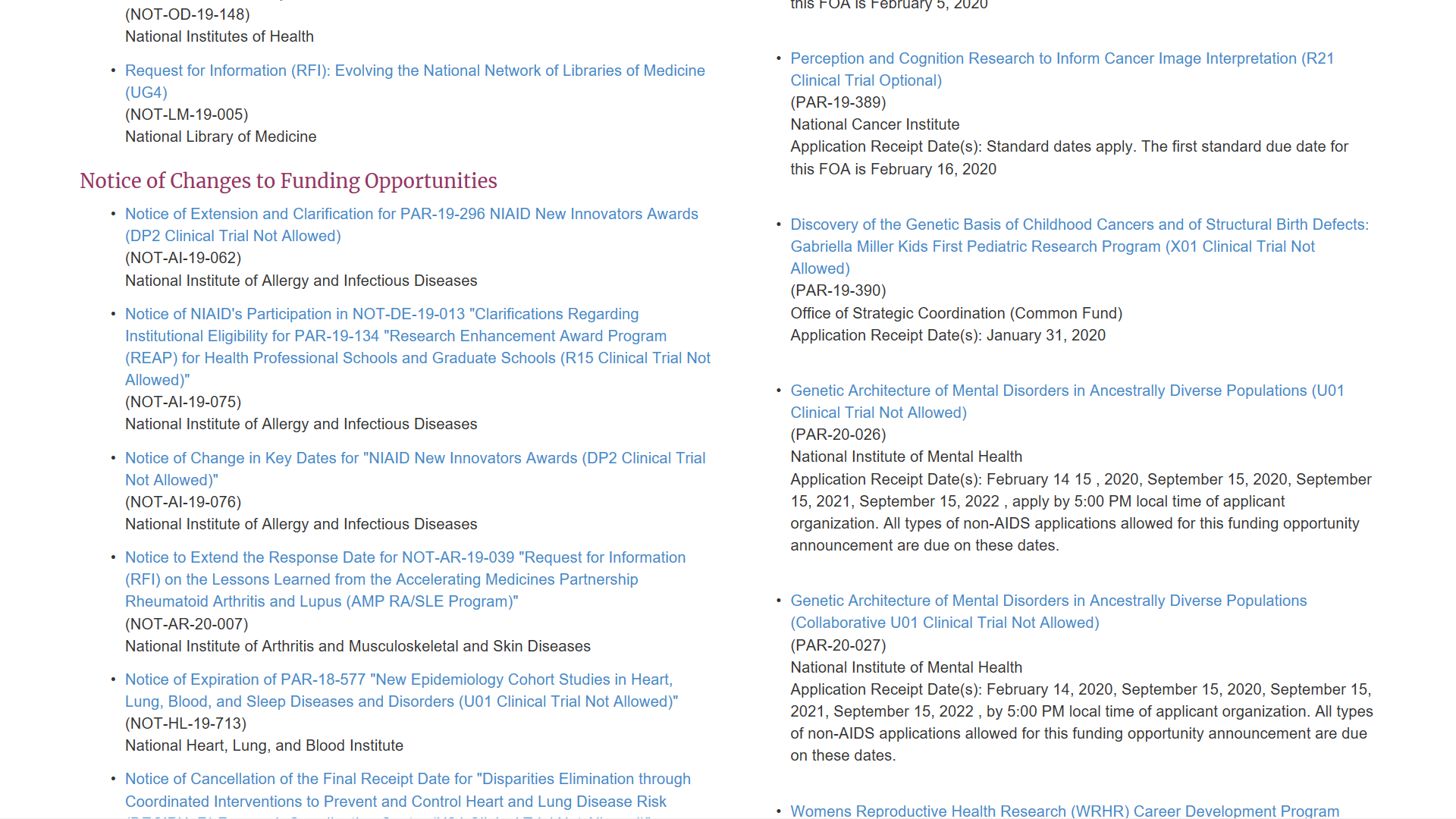 66
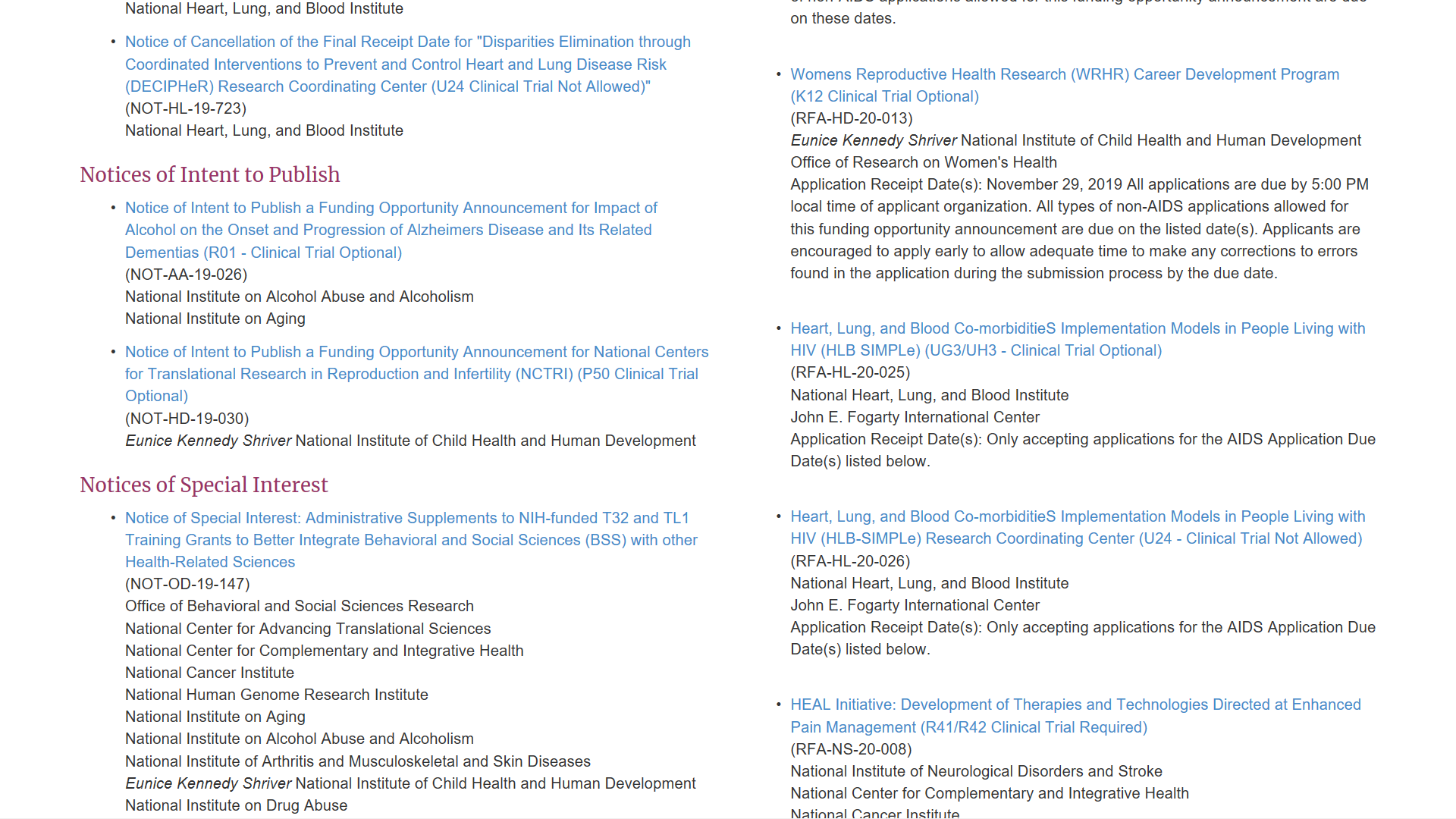 Sample – Weekly NIH Funding Opportunities and Notices (and more)
67
Resources
68
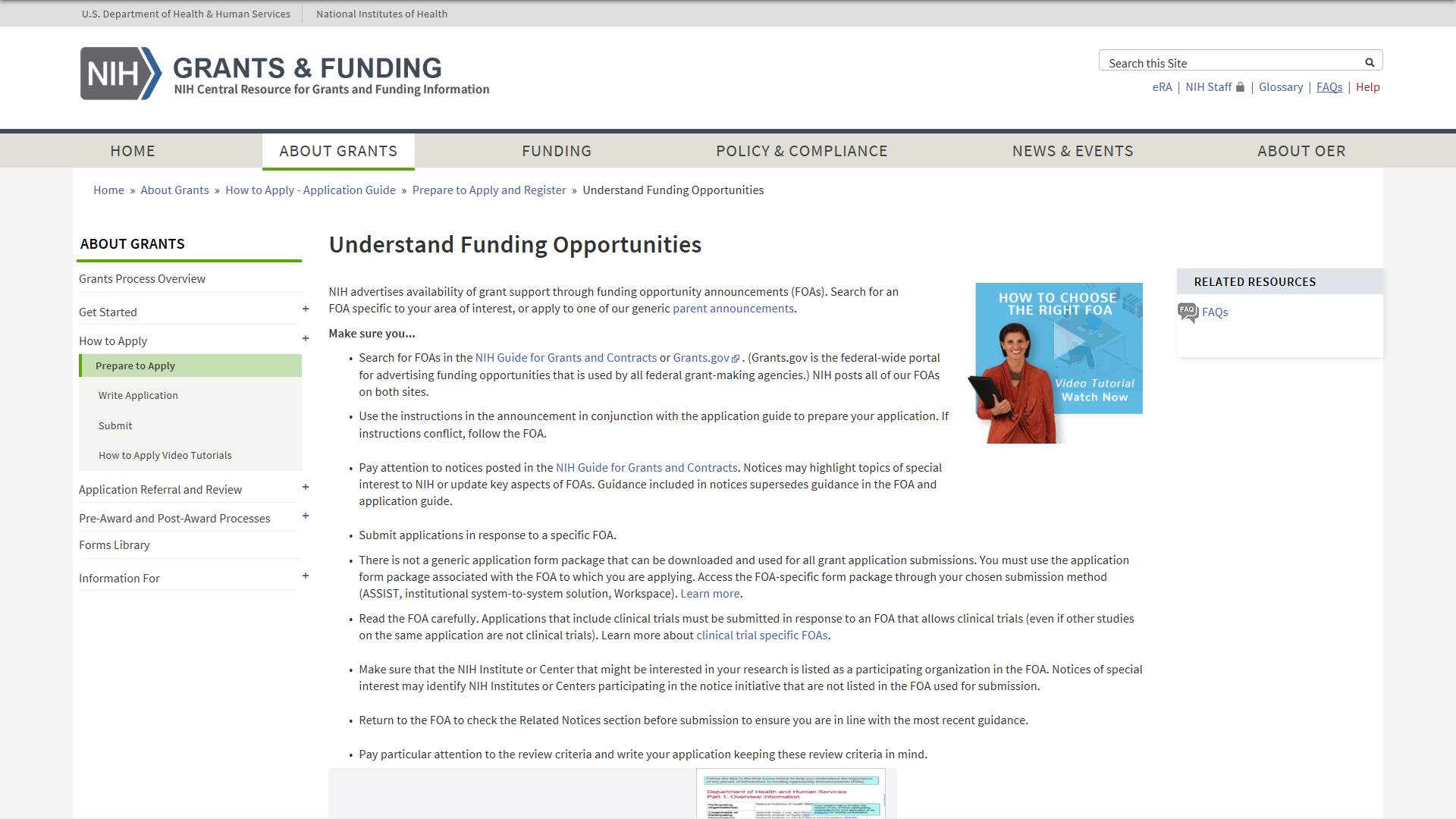 Understand Funding Opportunities
For more information on FOAs, please visit:
https://grants.nih.gov/grants/how-to-apply-application-guide/prepare-to-apply-and-register/understand-funding-opportunities.htm
69
NOSI Guide Notice – NOT-OD-19-107
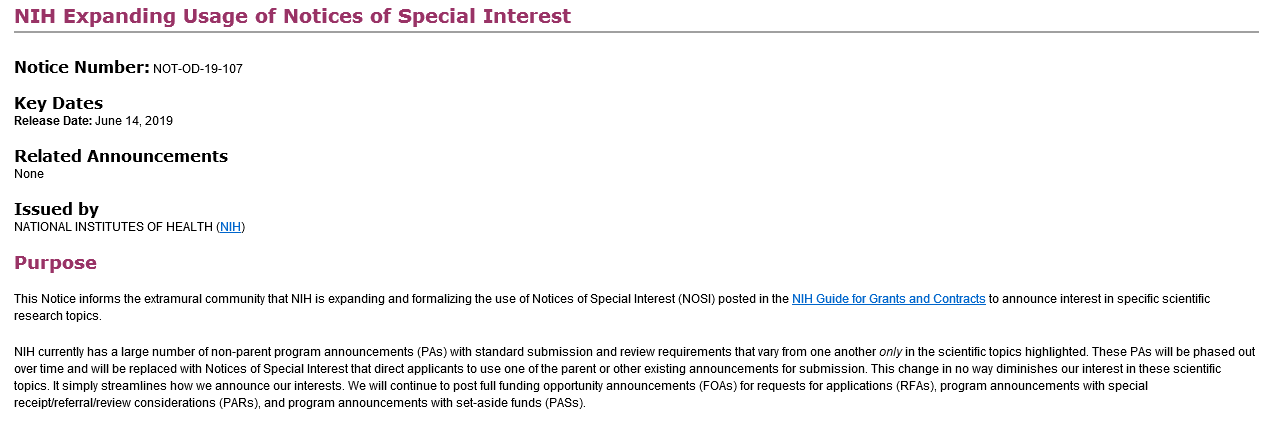 70
Extramural Nexus Article on NOSIs
https://nexus.od.nih.gov/all/2019/06/17/noticing-more-notices-of-special-interest/
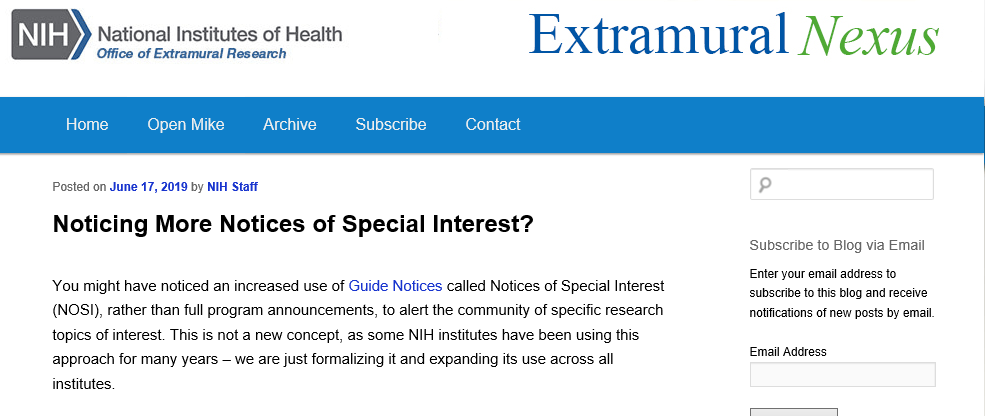 71
Questions
72